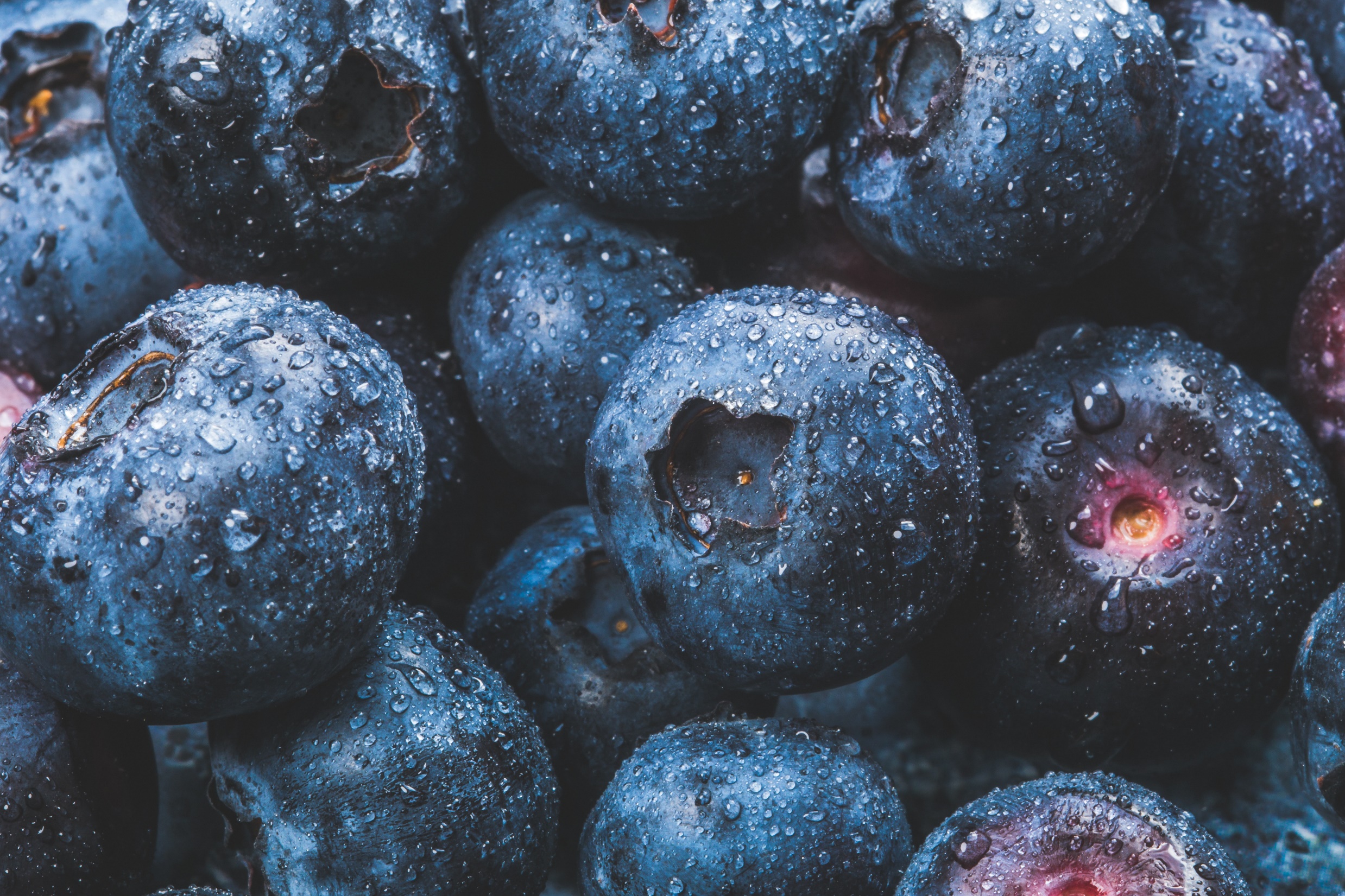 Efektīva prezentācija
Pirmā daļa
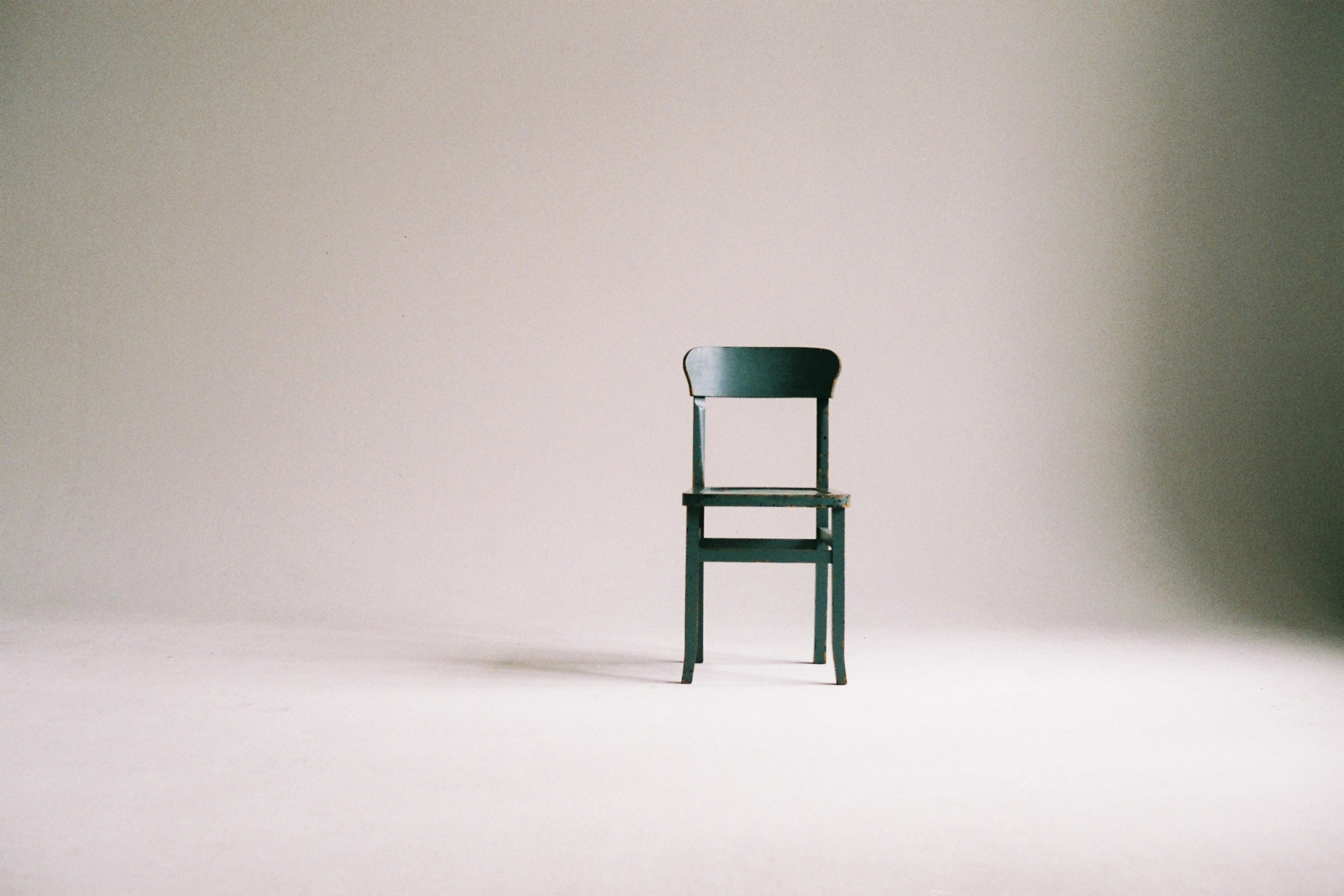 Efektīva prezentācija savā vienkāršībā
Viegli uztverams dizains 
Lakonisks saturs
Saprotams vēstījums
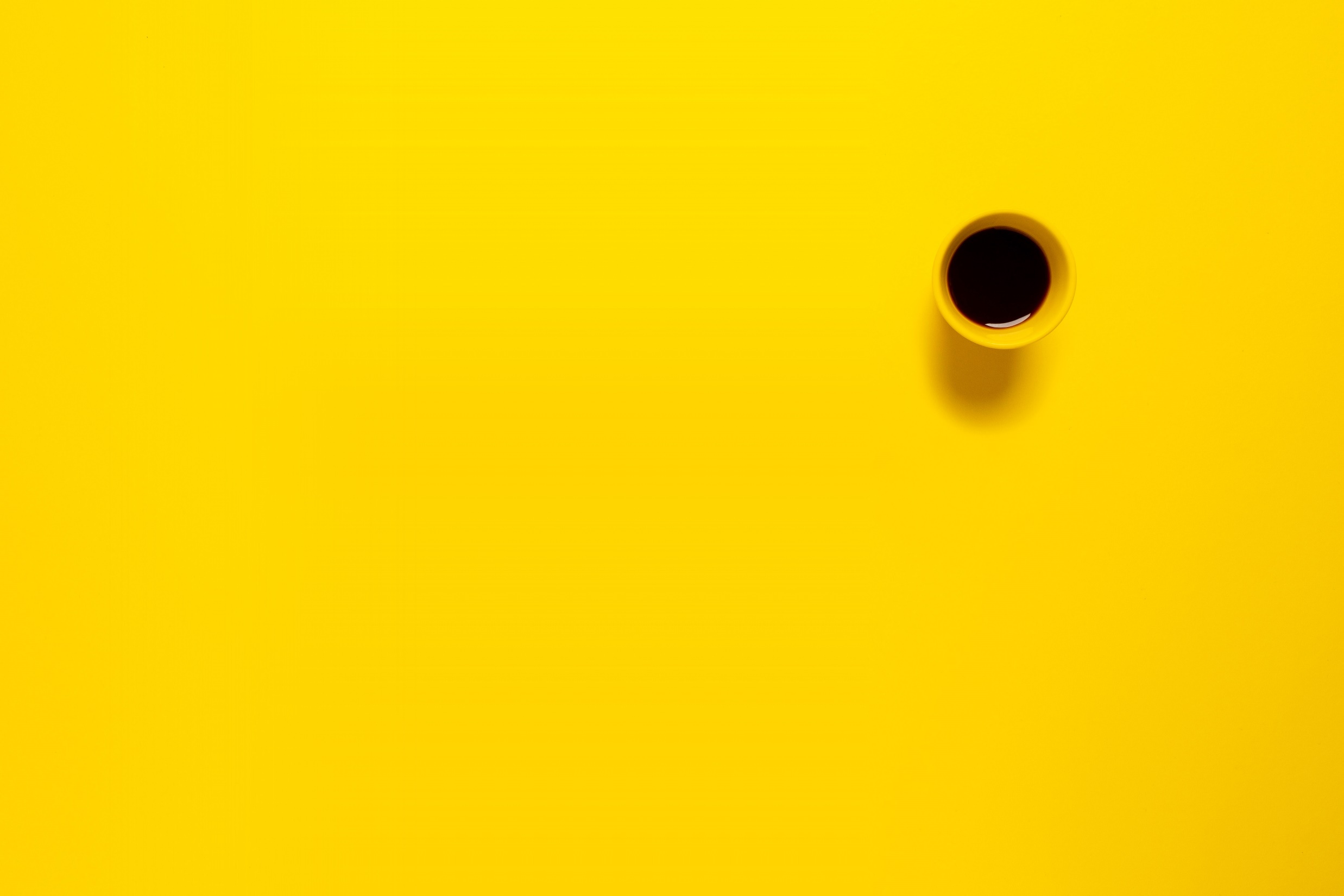 Kas šorīt brokastīs?
Prezentācijas plānošana, scenārijs
Tipogrāfija 
Krāsas
Attēli, tabulas, diagrammas
Izvietojums, kompozīcija, hierarhija
Animācija un efekti
Scenārijs un plānošana
Kāds ir prezentācijas mērķis? 
Ko ar to vēlamies pateikt?
Skaidri definēta struktūra
Plānošanas tehniskie aspekti
Informācijas apjoms
Testēšana un gatavošanās
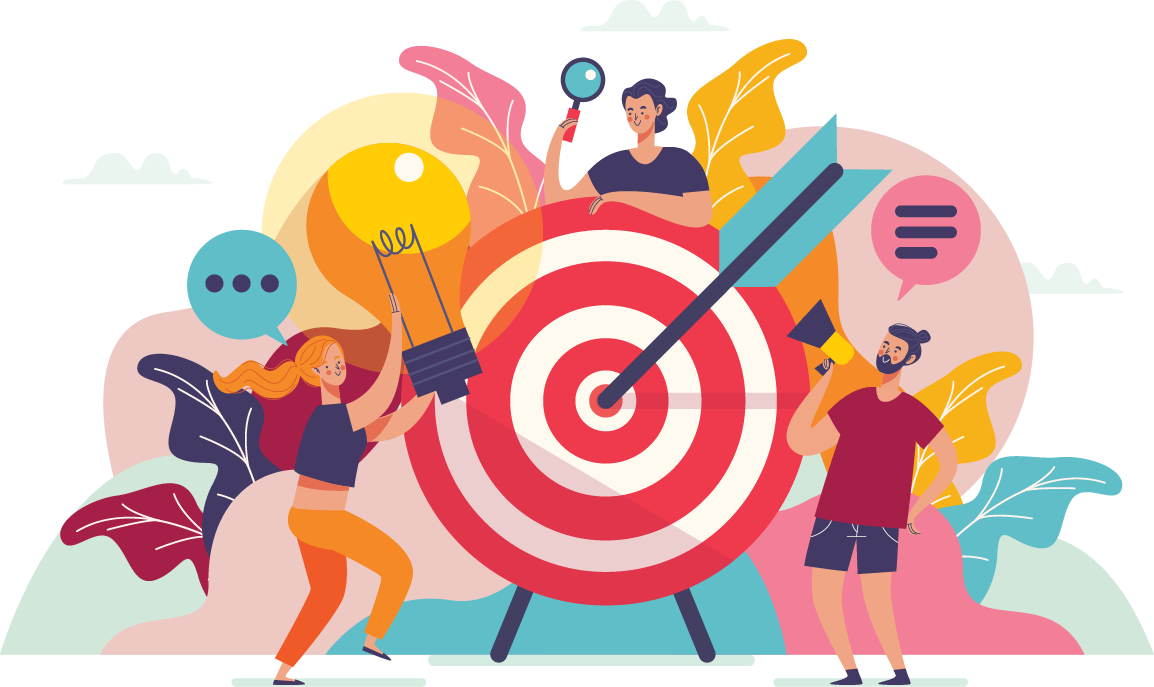 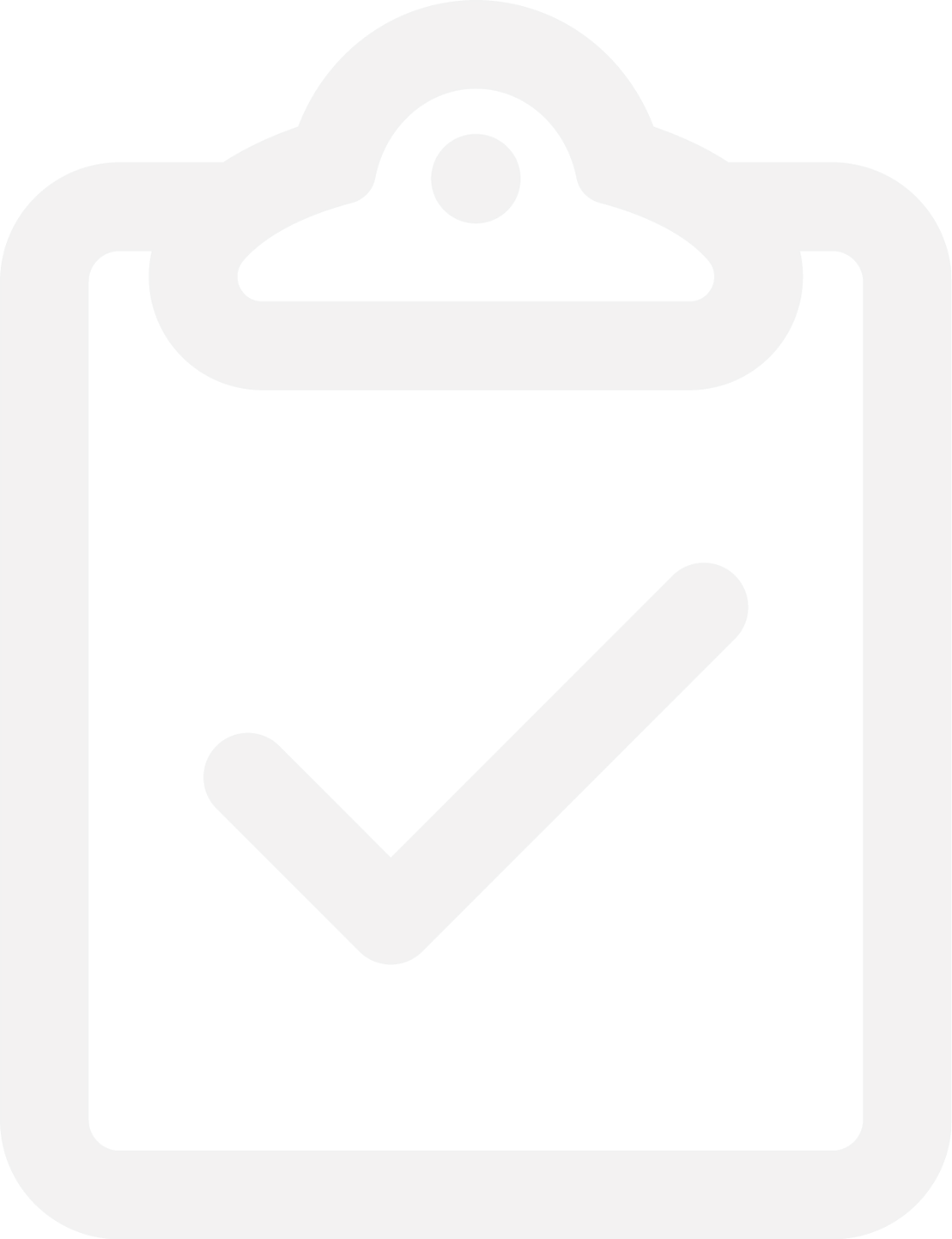 Tipogrāfija
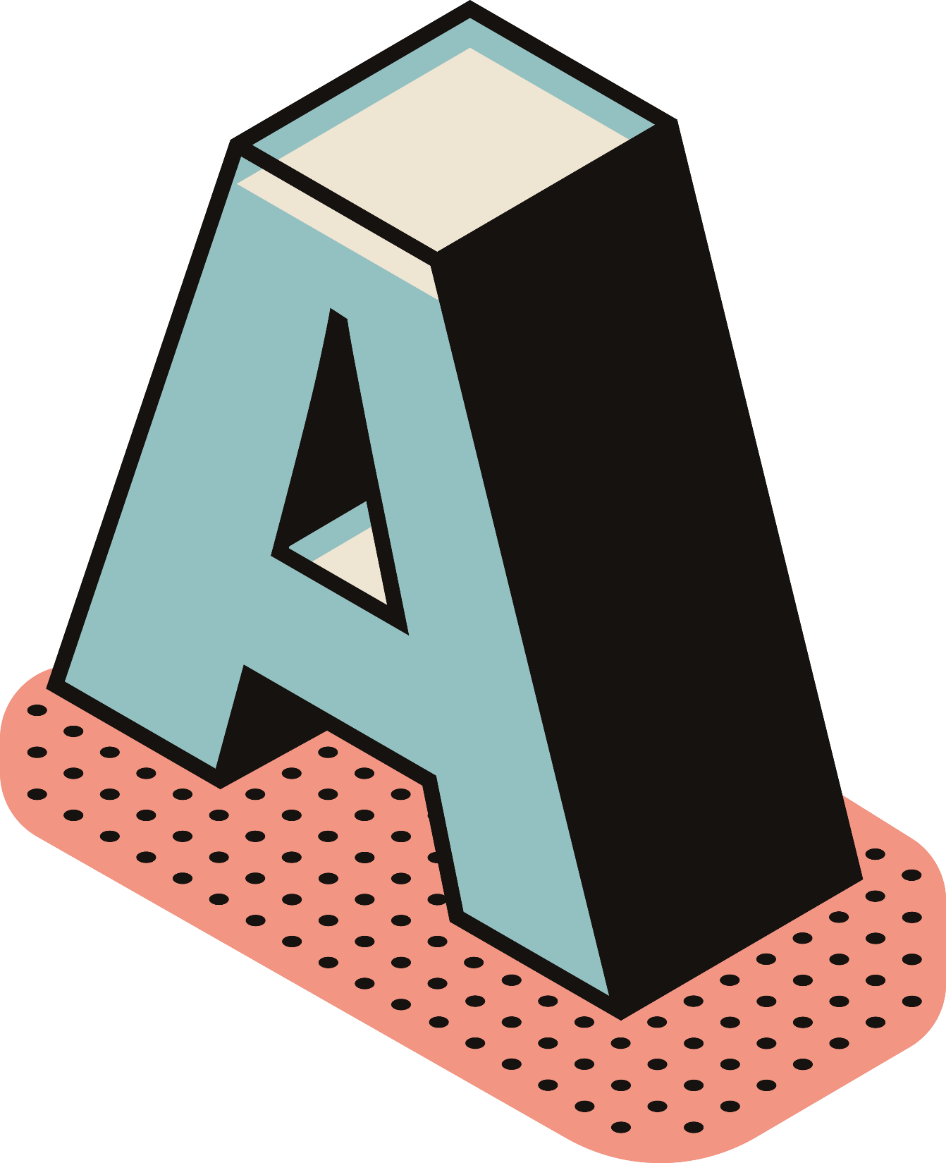 Fonta izvēle
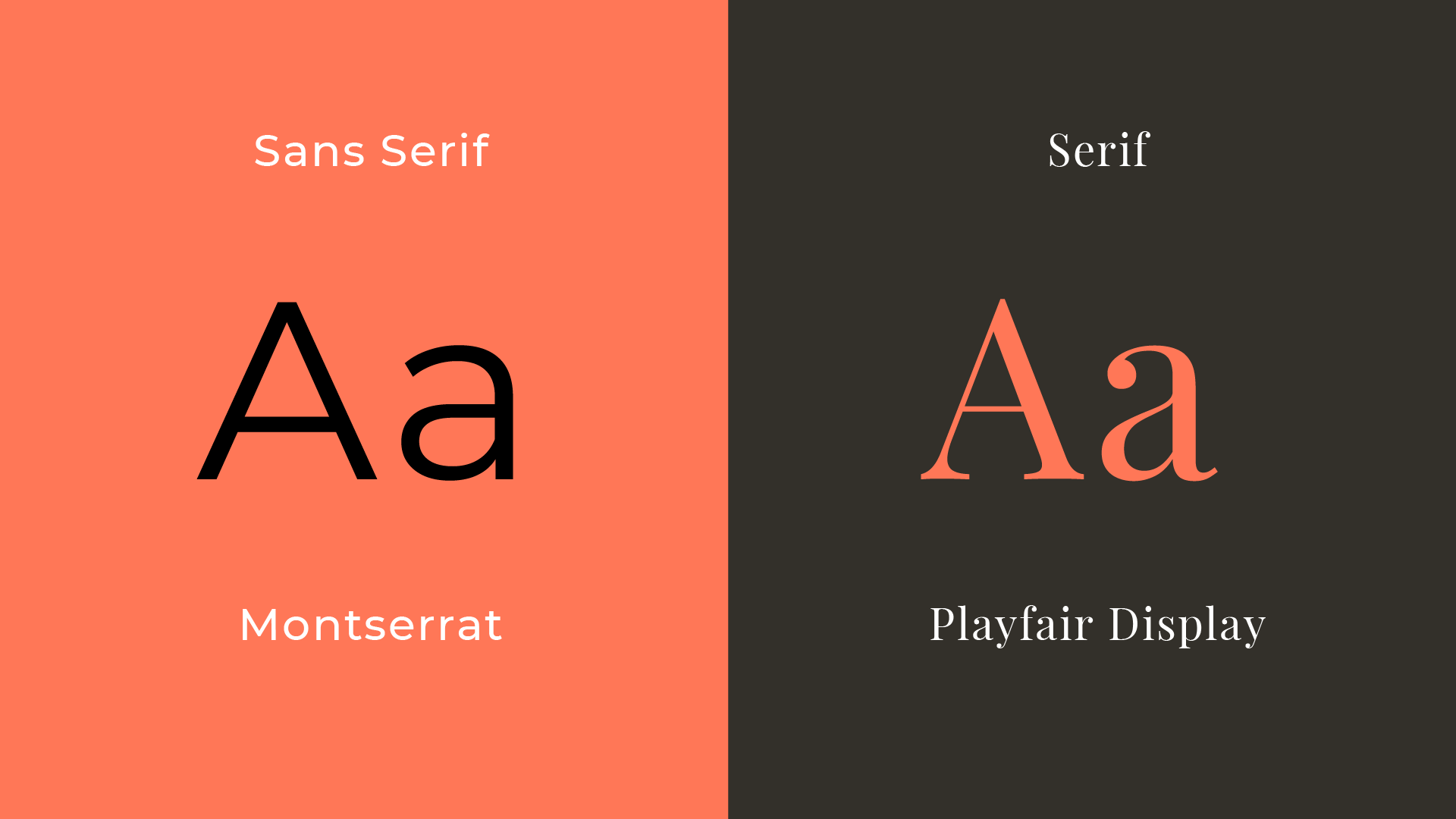 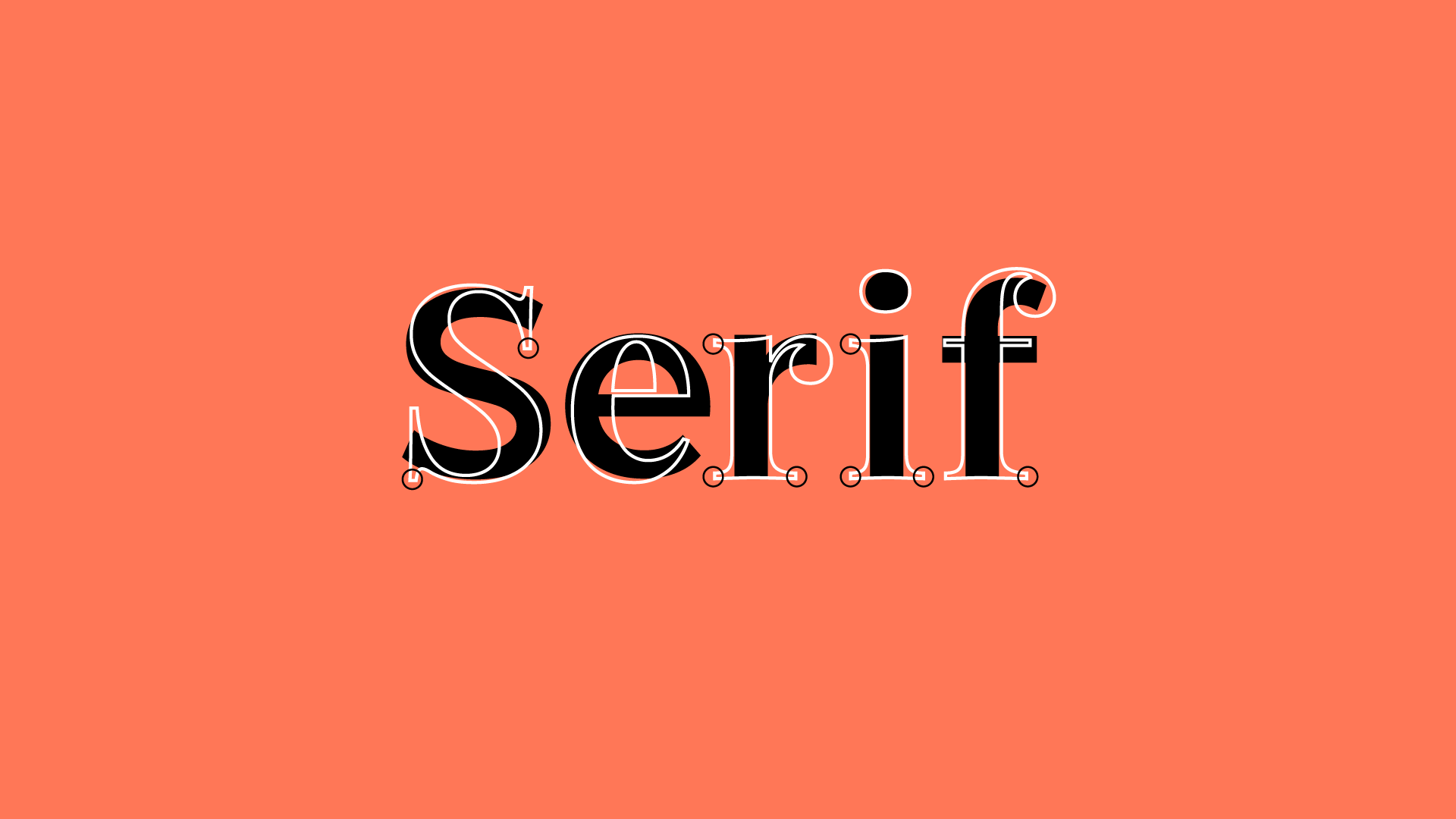 Playfair Display
Serif
Montserrat
Sans-Serif
JĀ
NĒ
Calibri
Helvetica
Montserrat
Arial
Verdana
Times New Roman
Garamond
Bookman
Perpetua
Playfair Display
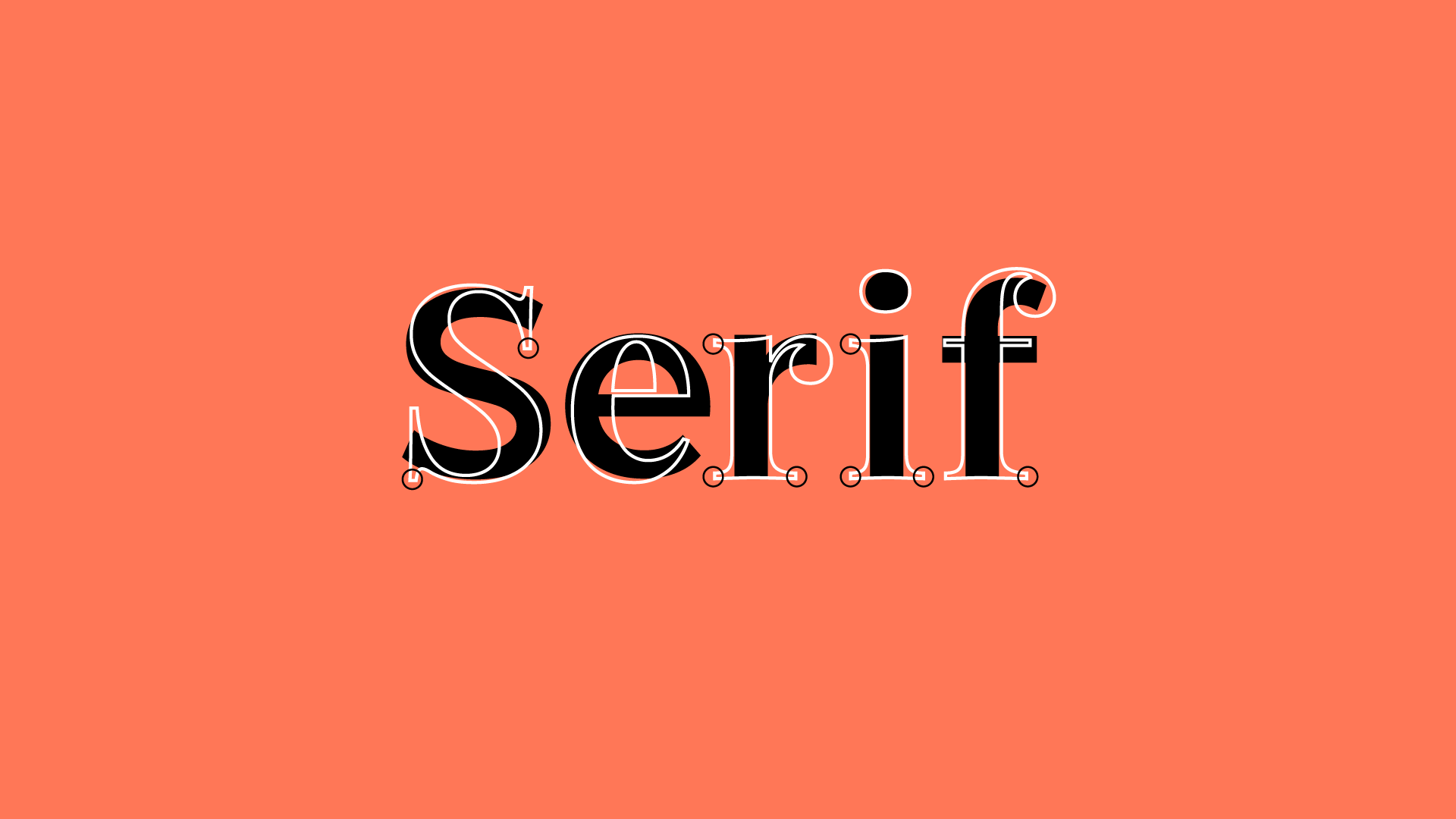 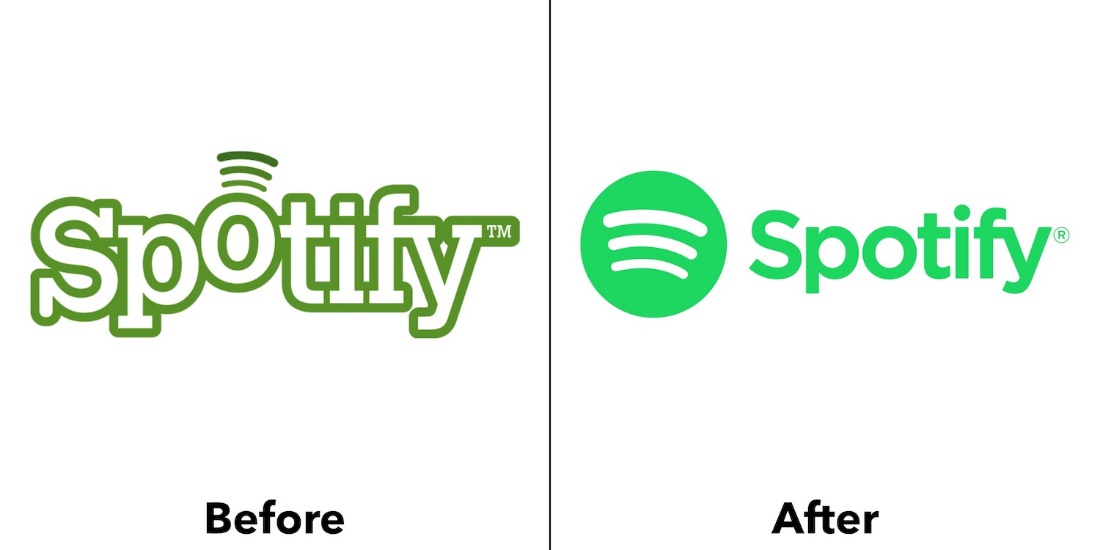 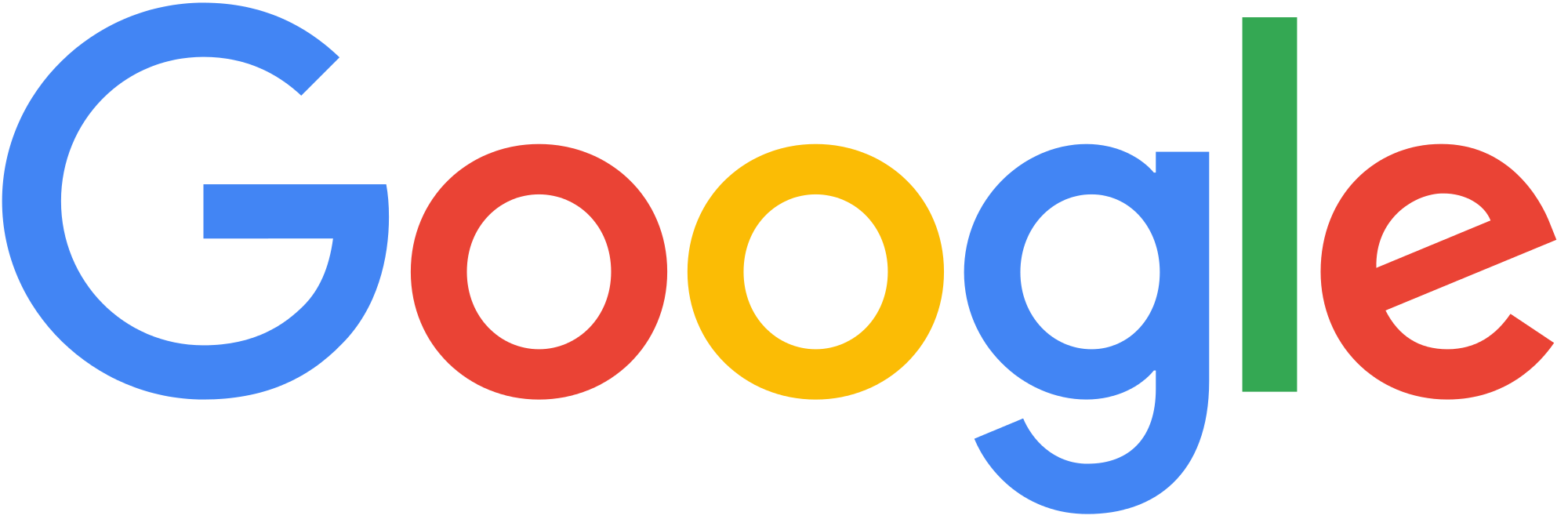 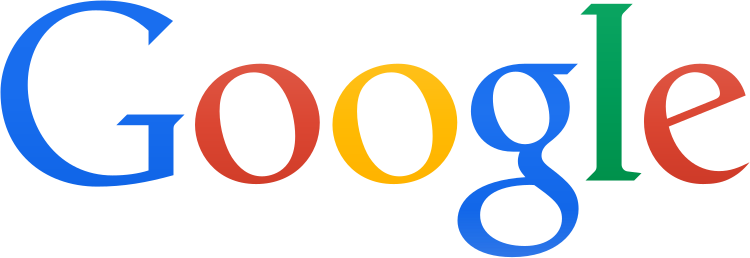 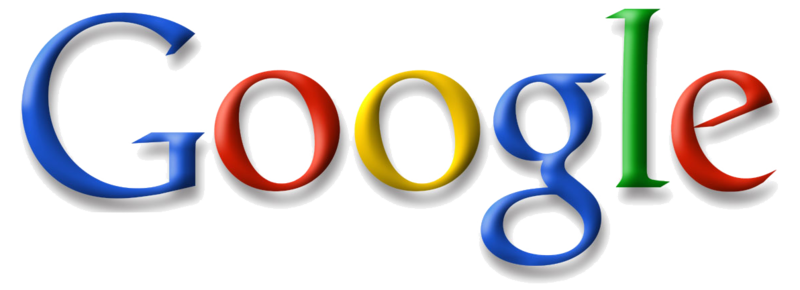 Tipogrāfija
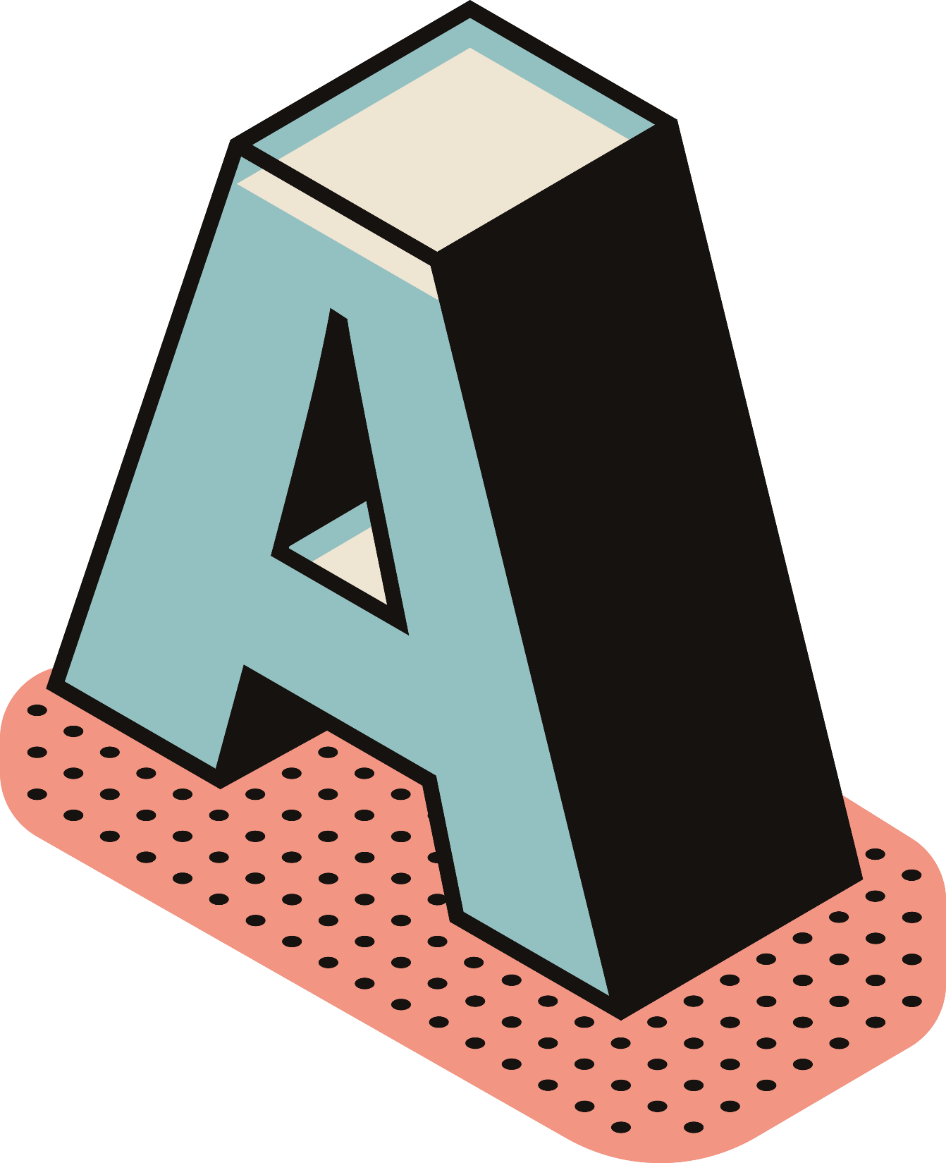 Fonta izvēle
Rakstzīmju stils
Sarakstiem var būt alternatīvas
Kas garšo lācim?
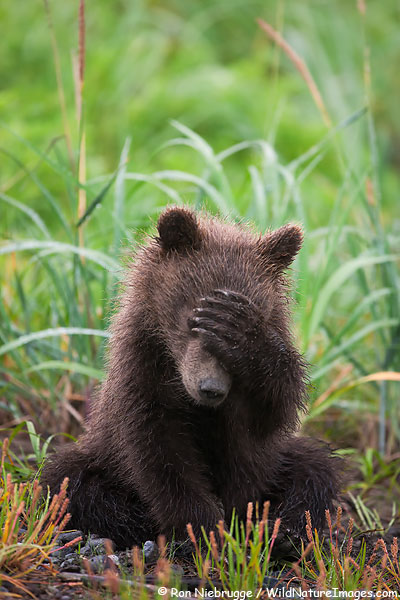 Rieksti
Čiekuru sēklas
Zīles
Ogas
Un, protams, medus
Kas garšo lācim?
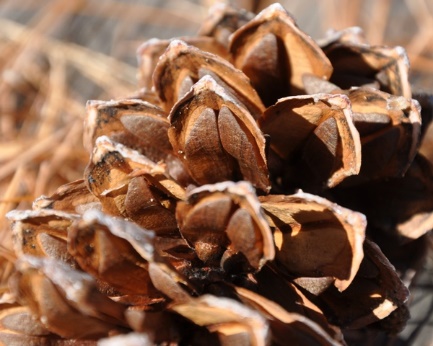 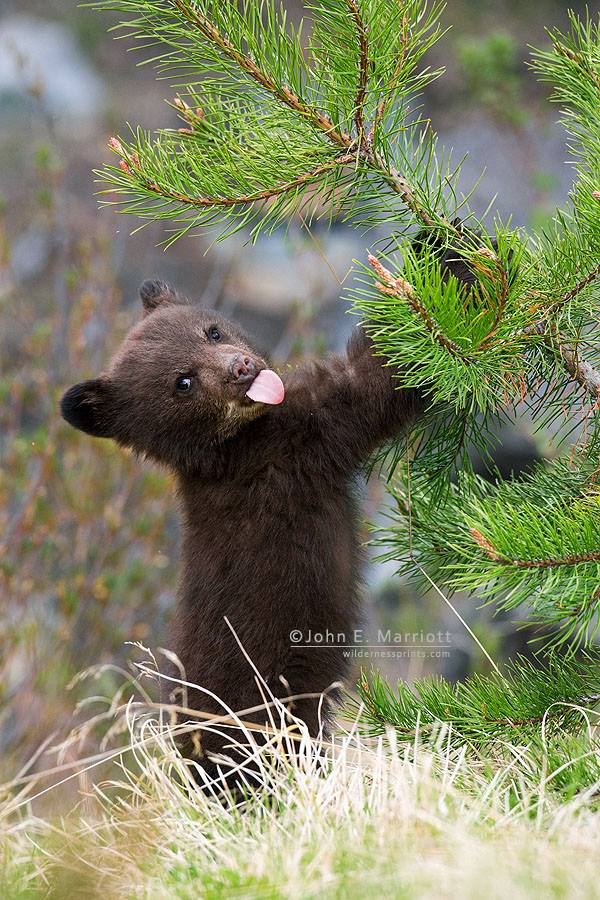 Čiekuru 
sēklas
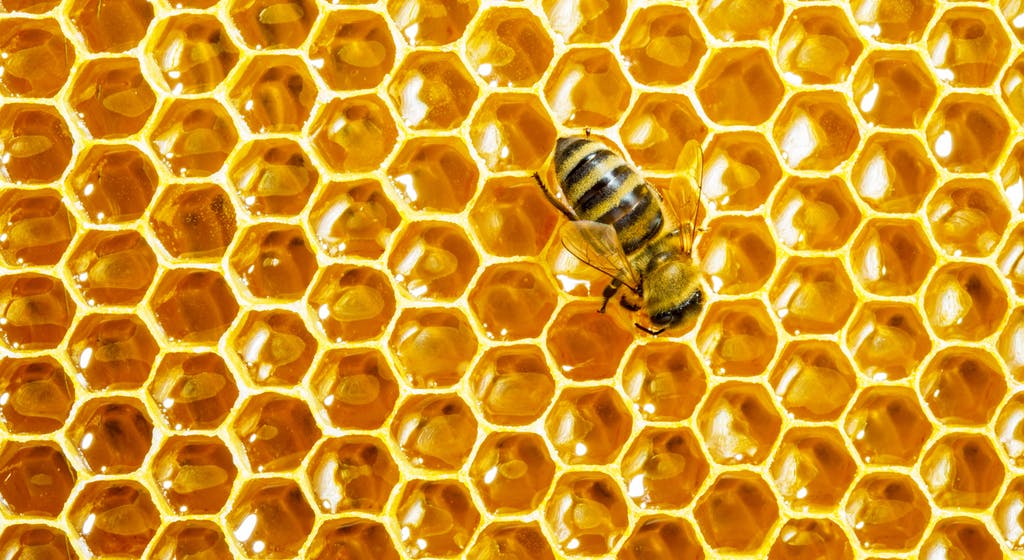 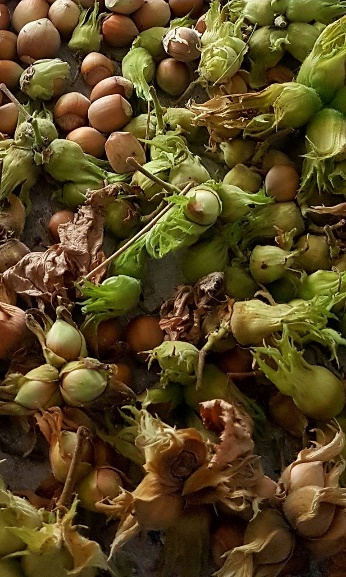 Medus
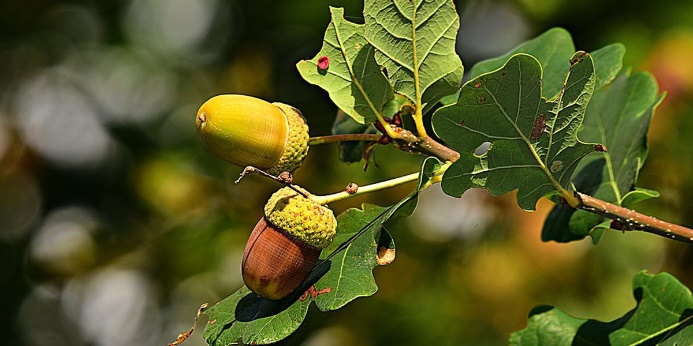 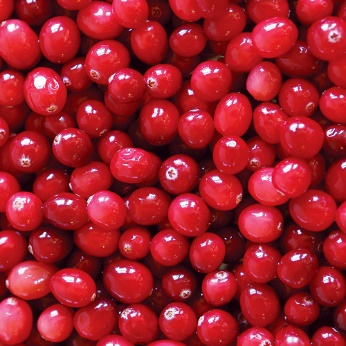 Rieksti
Ogas
Zīles
Kas garšo lācim?
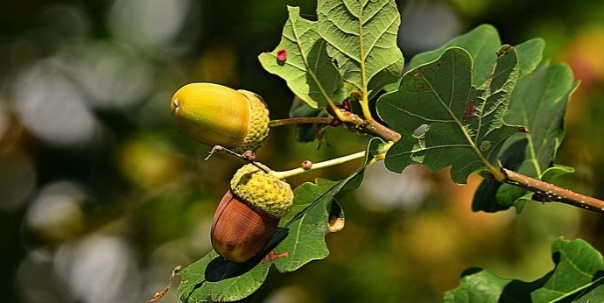 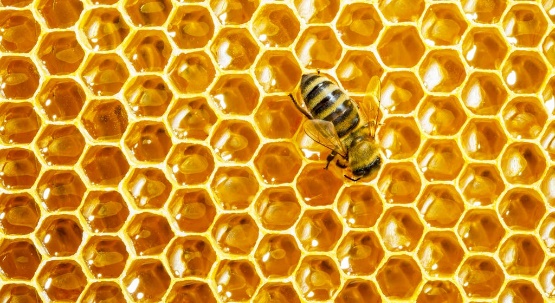 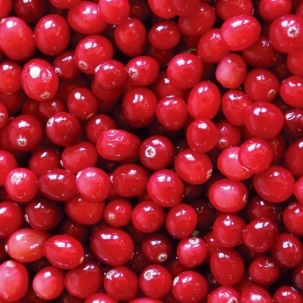 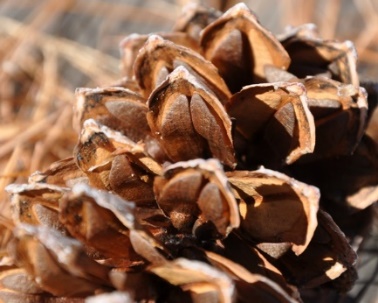 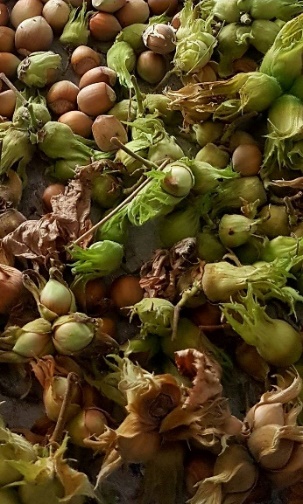 ZĪLES
MEDUS
OGAS
ČIEKURU 
SĒKLAS
RIEKSTI
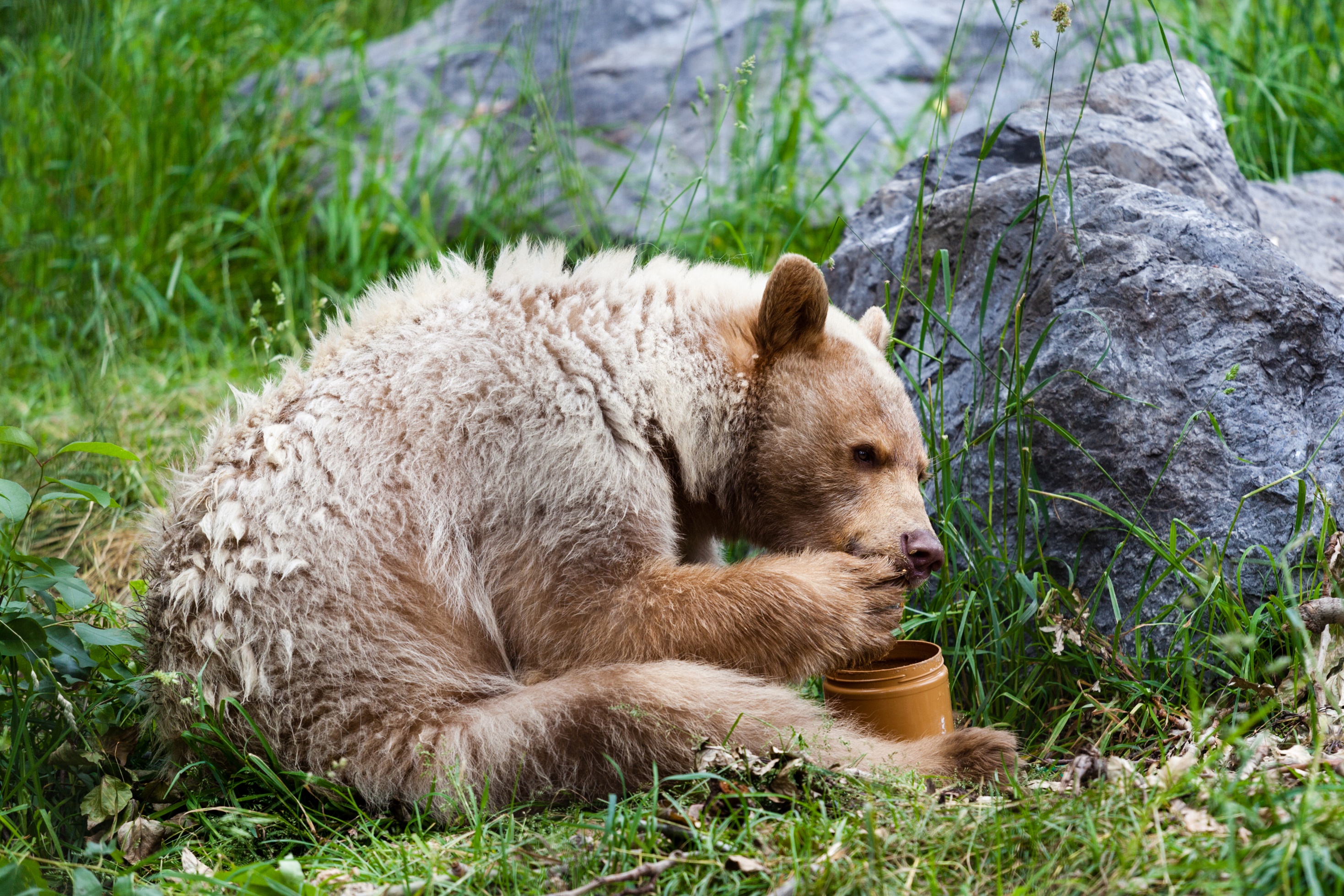 Medus
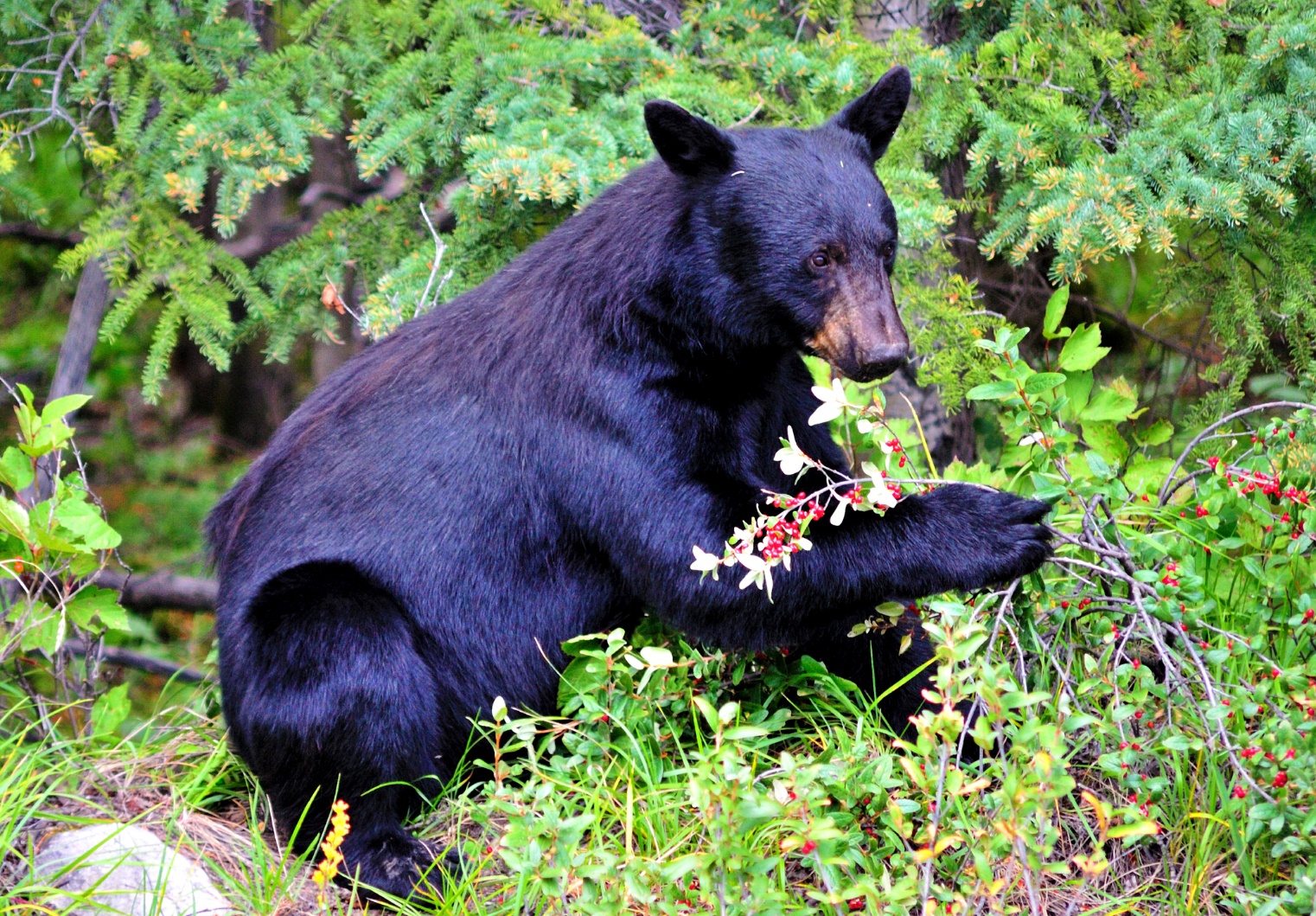 Ogas
Tipogrāfija
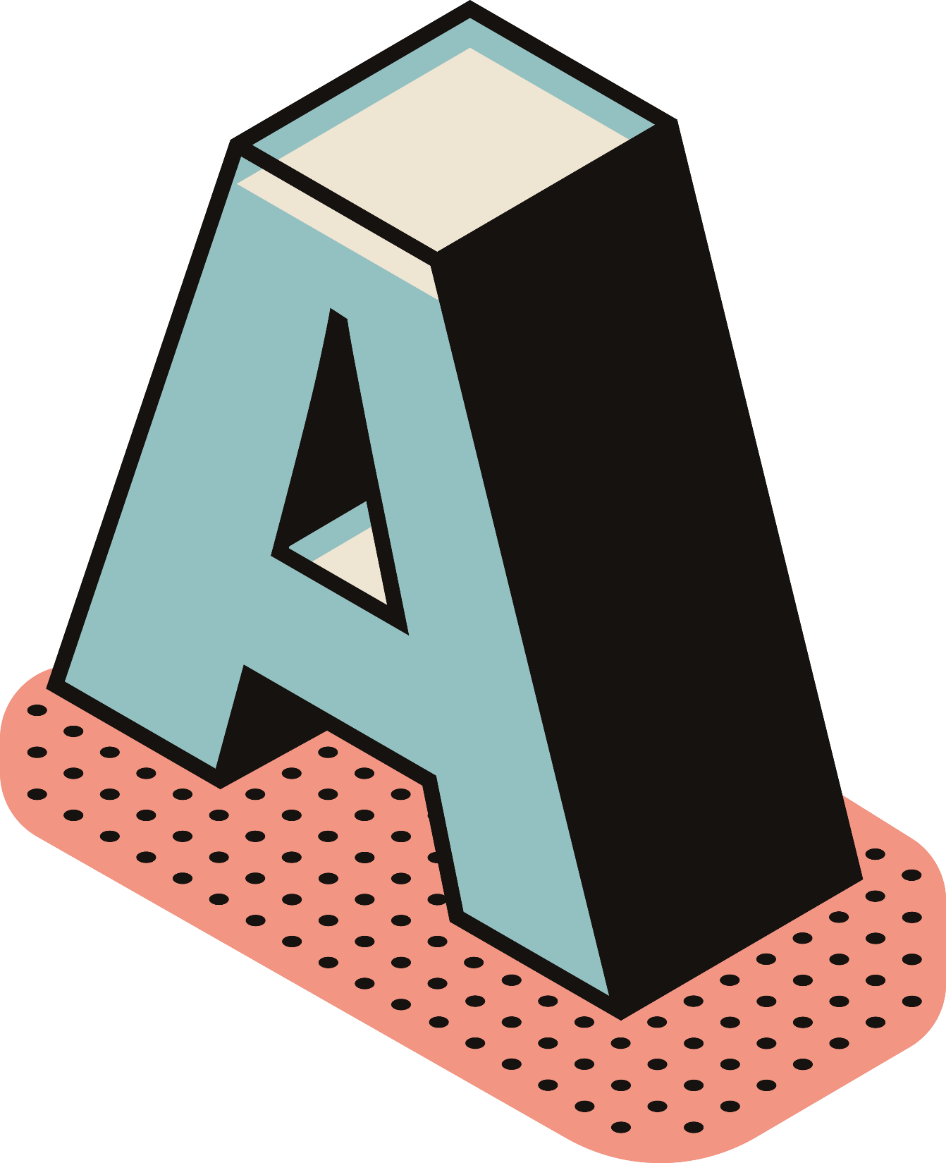 Fonta izvēle
Rakstzīmju stils
Nē aizzīmēm un sarakstiem!
Mazāk ir vairāk (gandrīz vienmēr)
Izmērs
Vēlamie rakstzīmju izmēri skolas kabinetos
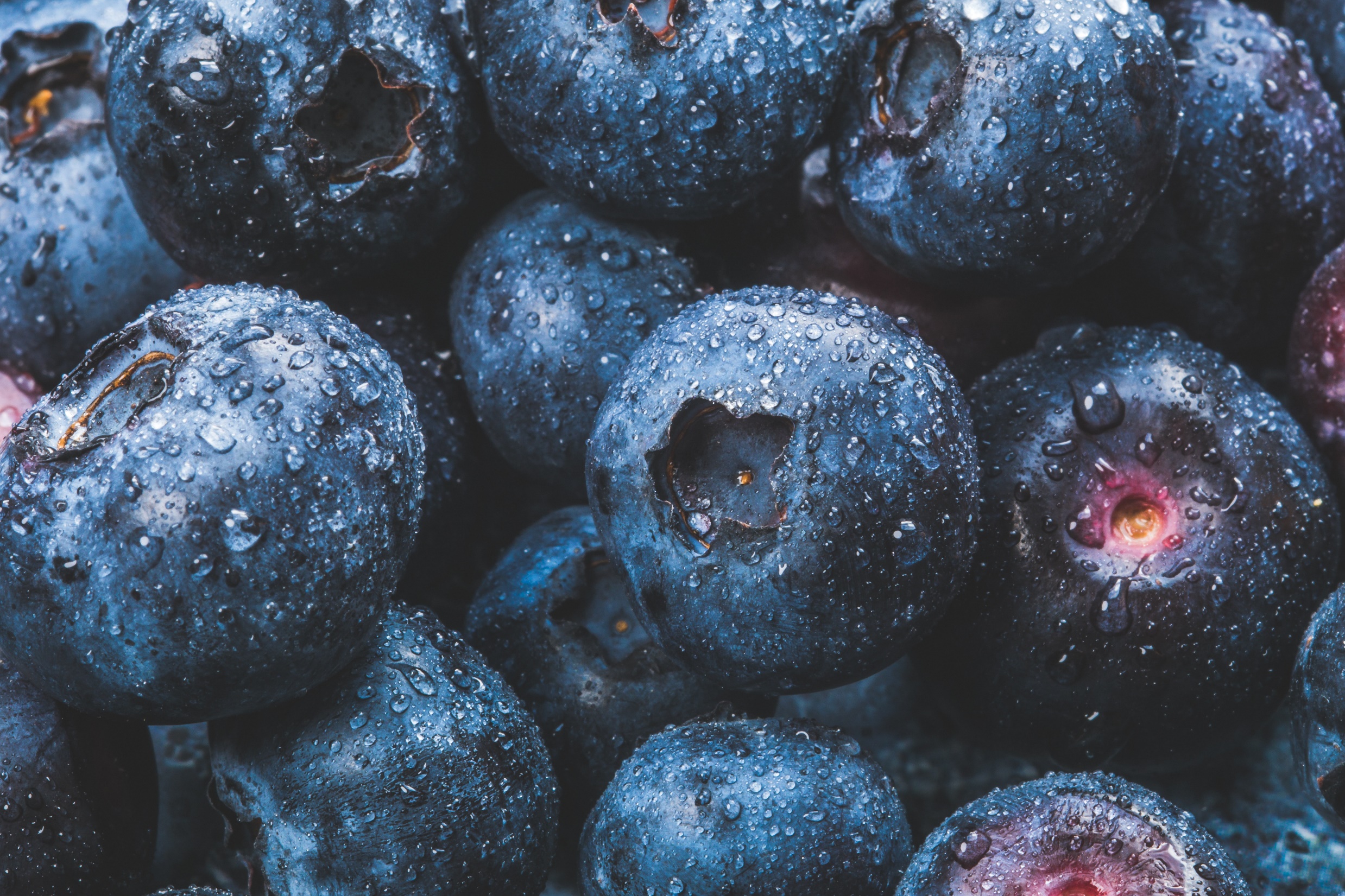 Efektīva prezentācija
Otrā daļa
1. daļas kopsavilkums
Vienkārša prezentācija - lakoniska, viegli uztverama.
Katrai domai savs slaids.
Atbilstoši fonti – Calibri, Arial u.tml.
Pieejama visiem - burtu izmērs ne mazāks par 28 pt.
Alternatīvas klasiskajiem sarakstiem.
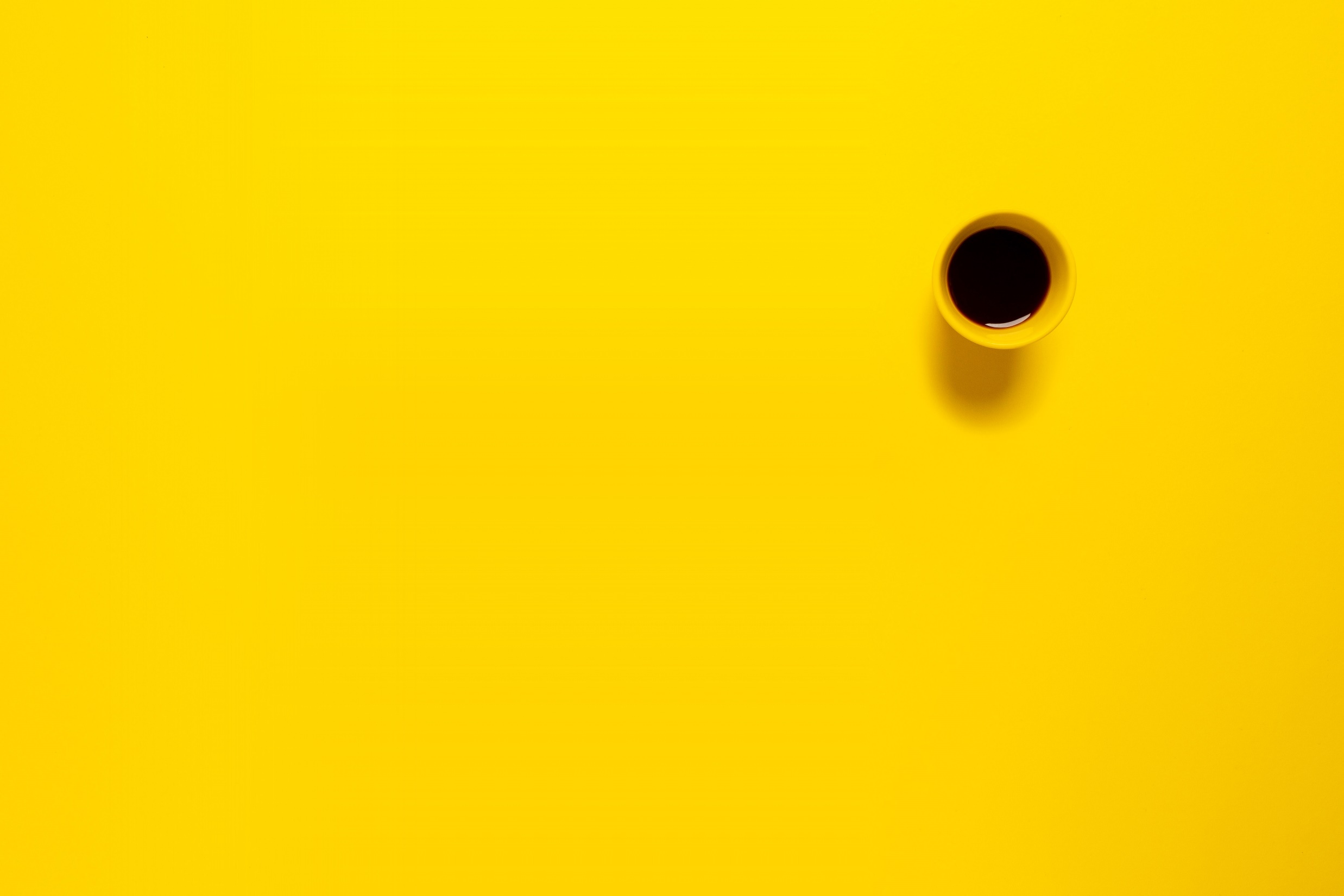 Kas šorīt brokastīs?
Krāsas
Attēli, tabulas, diagrammas
Izvietojums, kompozīcija, hierarhija
Animācija, efekti un slaidu pārejas
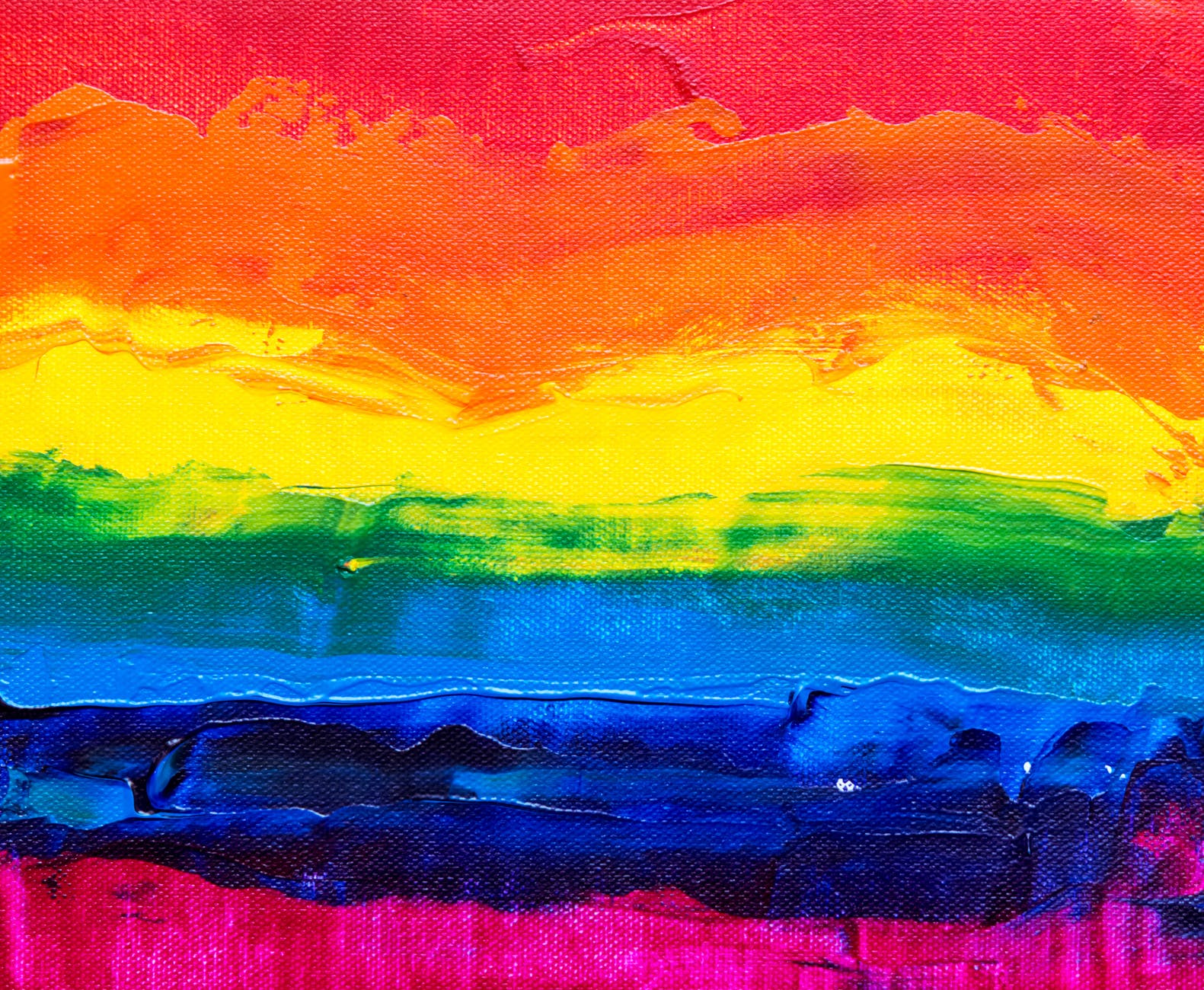 Garlūpu lācis
Krāsas
Krāsu teorija
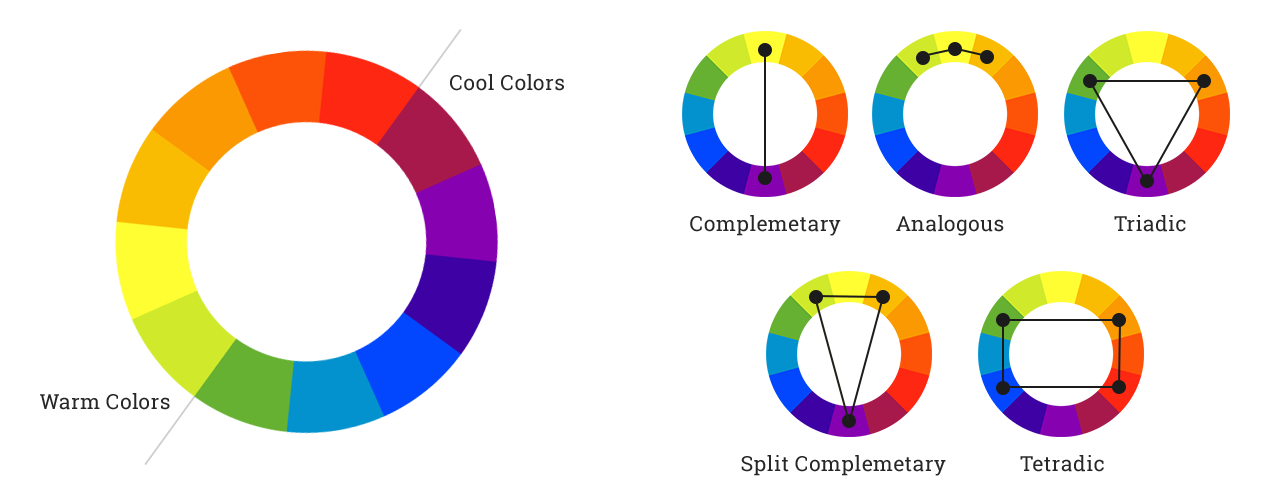 Saderīgās
(komplimentējošās) krāsas
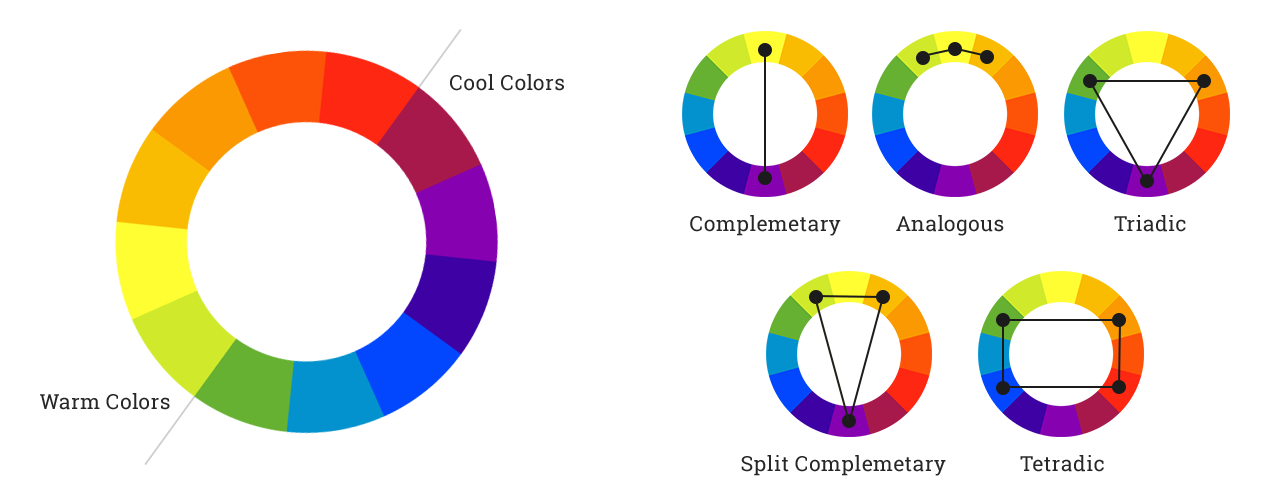 Aukstie 
toņi
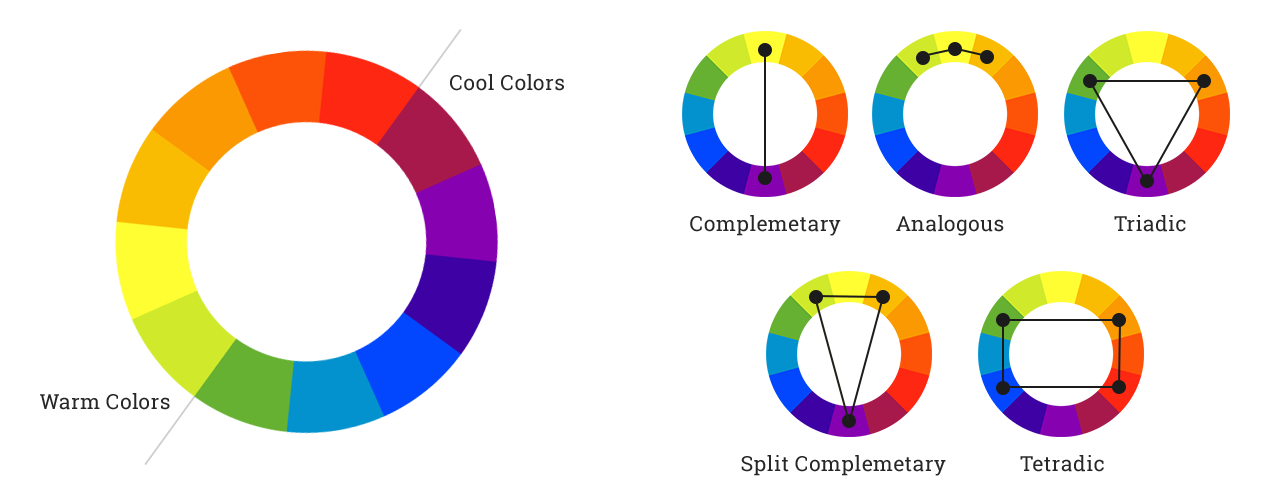 Analogās krāsas
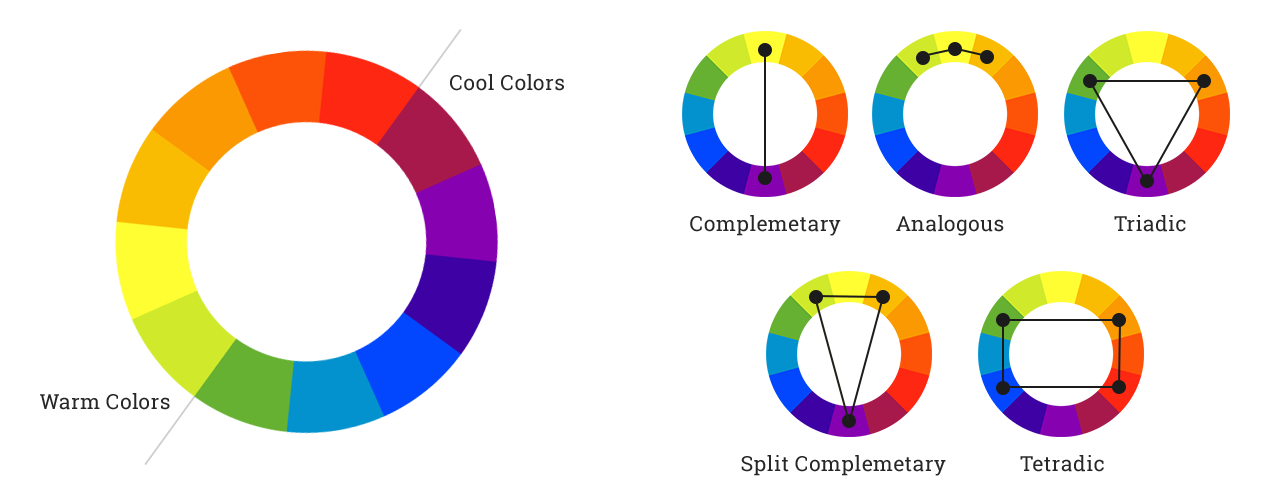 Siltie 
toņi
Krāsu triāde
KAS GARŠO LĀCIM?
Bez šaubām, tas ir medus
KAS GARŠO LĀCIM?
Bez šaubām, tas ir medus
KAS GARŠO LĀCIM?
Bez šaubām, tas ir medus
KAS GARŠO LĀCIM?
Bez šaubām, tas ir medus
KAS GARŠO LĀCIM?
Bez šaubām, tas ir medus
KAS GARŠO LĀCIM?
Bez šaubām, tas ir medus
KAS GARŠO LĀCIM?
Bez šaubām, tas ir medus
Kas garšo lācim?
Garlūpu lācim tik ļoti garšo medus, ka to reizēm sauc par medus lāci.
Garlūpu lācim tik ļoti garšo medus, ka to reizēm sauc par medus lāci, lai gan par medus lāci mēdz saukt arī Saules lāci.
Kas garšo lācim?
Garlūpu lācim tik ļoti garšo medus, ka to reizēm sauc par medus lāci.
Garlūpu lācim tik ļoti garšo medus, ka to reizēm sauc par medus lāci, lai gan par medus lāci mēdz saukt arī Saules lāci.
Kas garšo lācim?
Garlūpu lācim tik ļoti garšo medus, ka to reizēm sauc par medus lāci.
Garlūpu lācim tik ļoti garšo medus, ka to reizēm sauc par medus lāci, lai gan par medus lāci mēdz saukt arī Saules lāci.
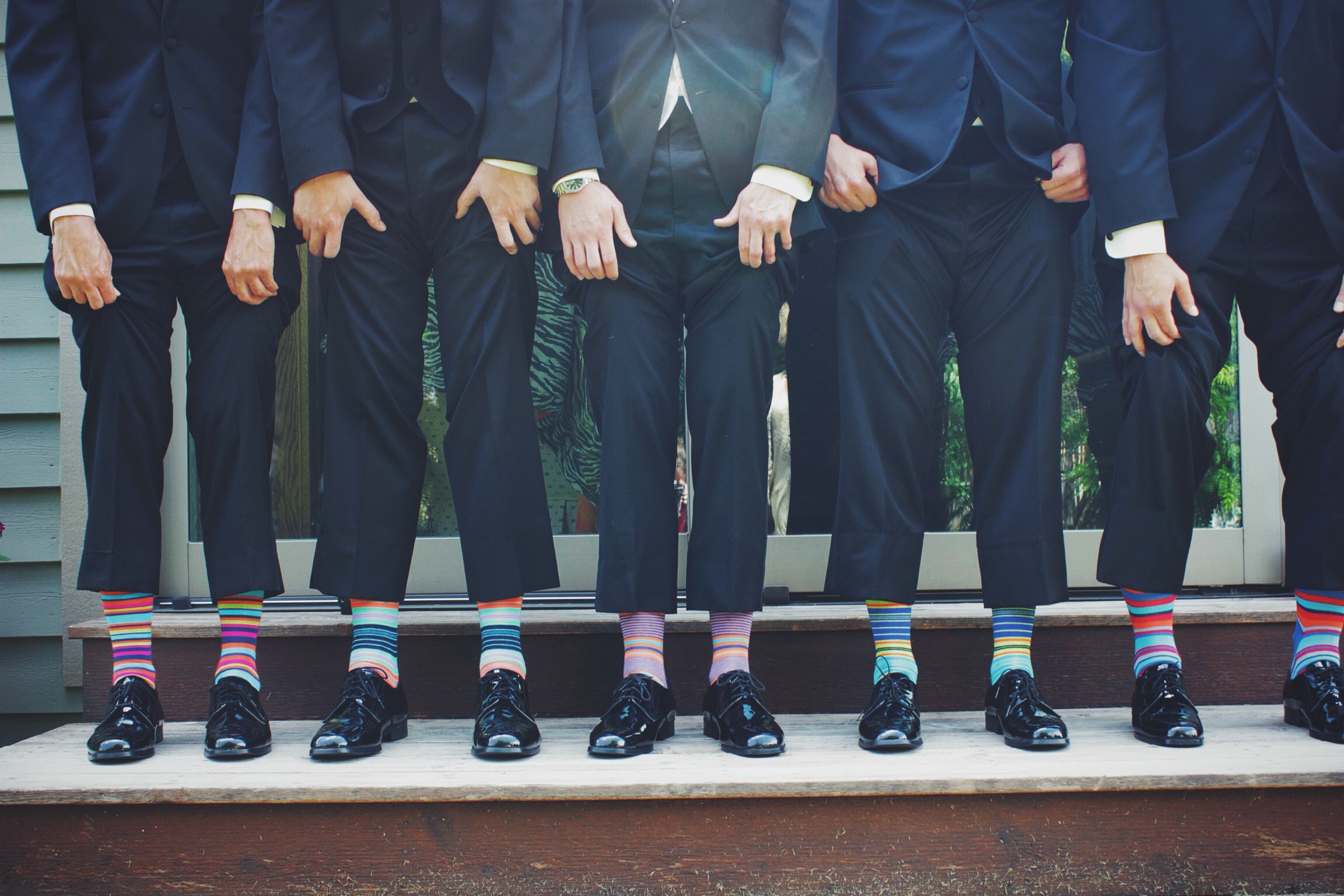 RAIBS KĀ DZEŅA VĒDERS!
Kas tad šo vairs var salasīt?
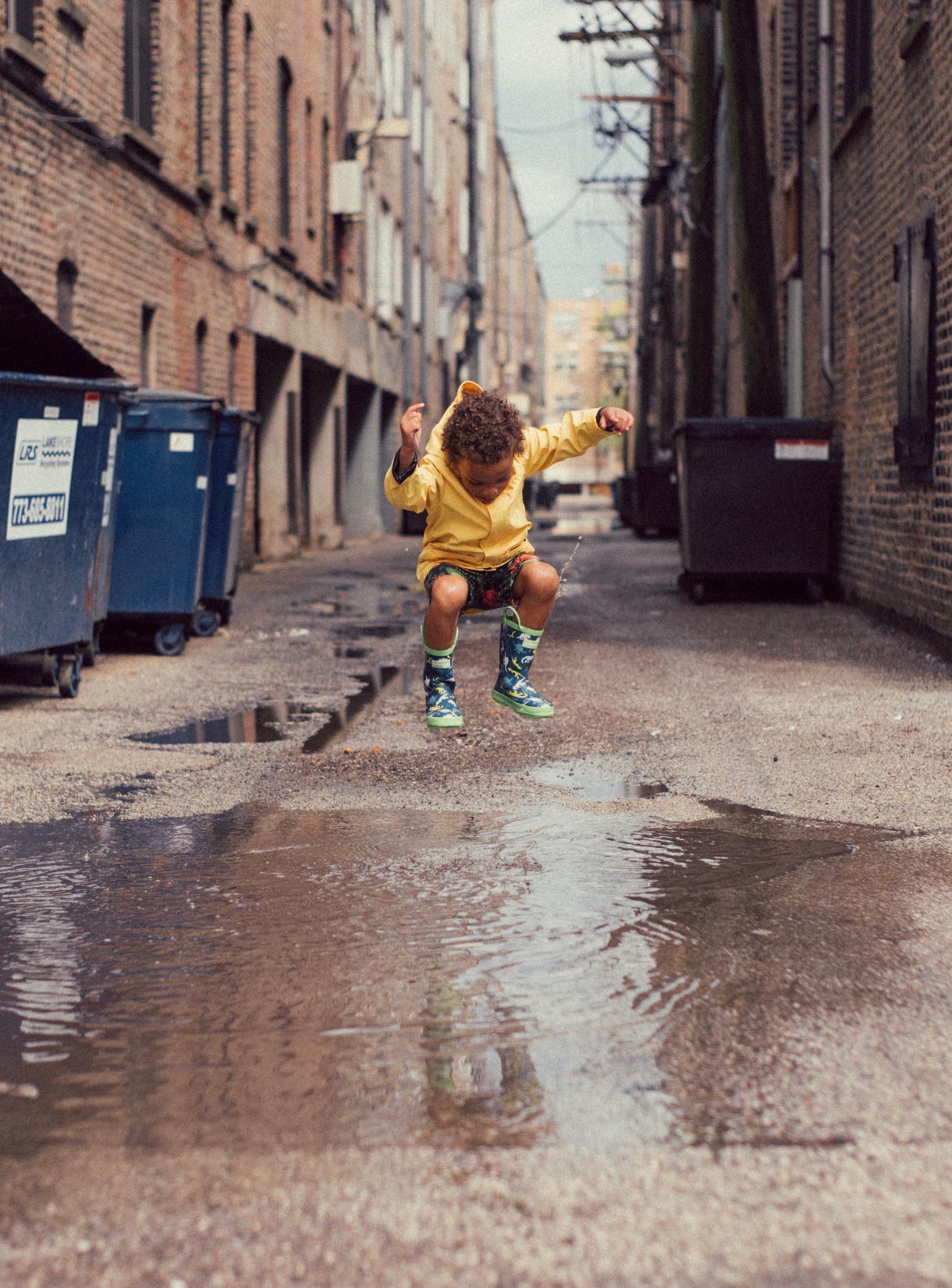 Attēli 
prezentācijā
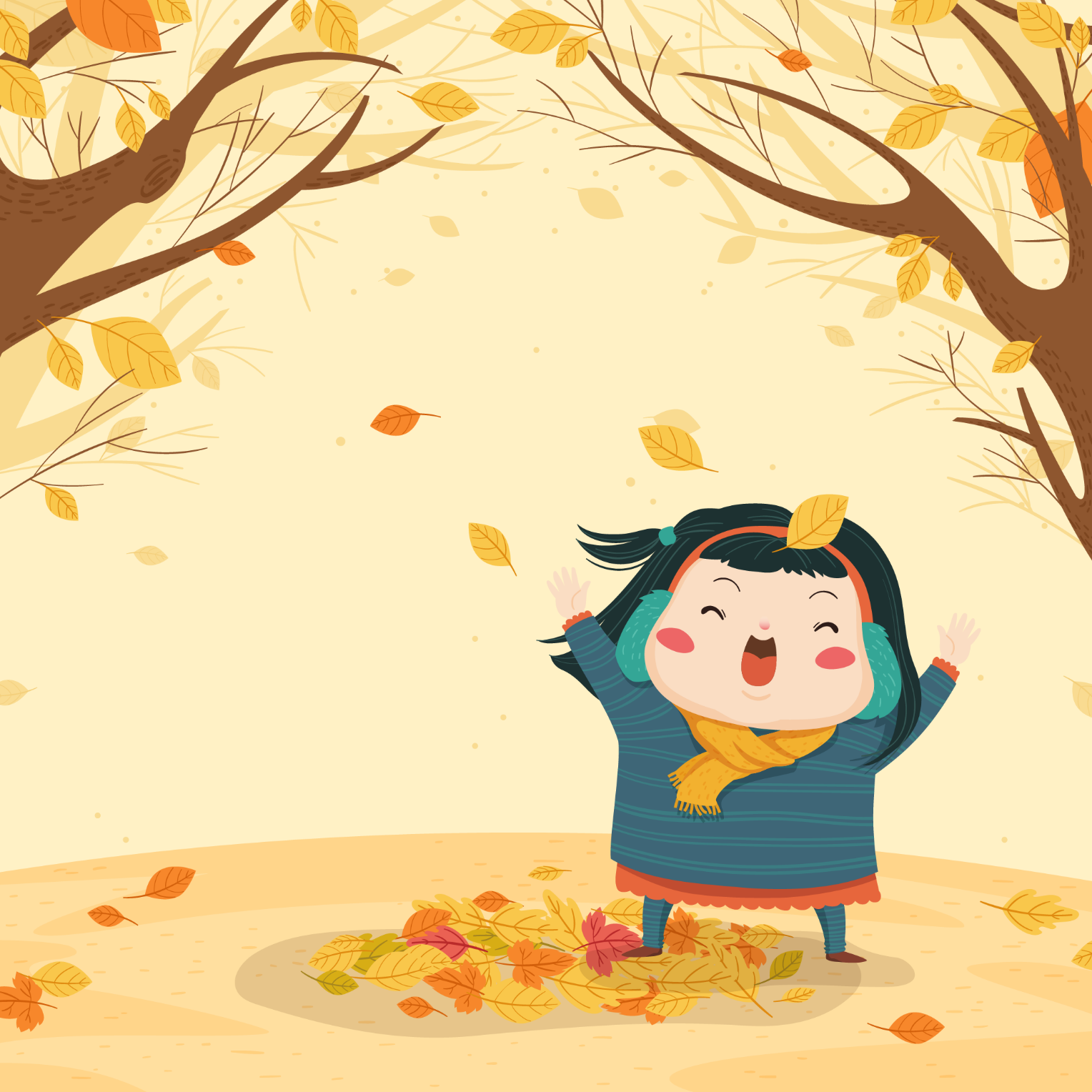 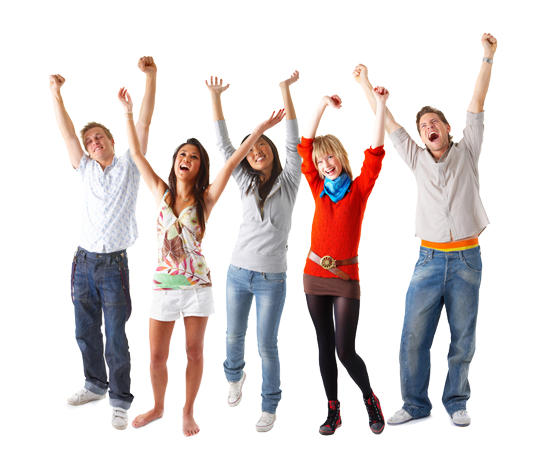 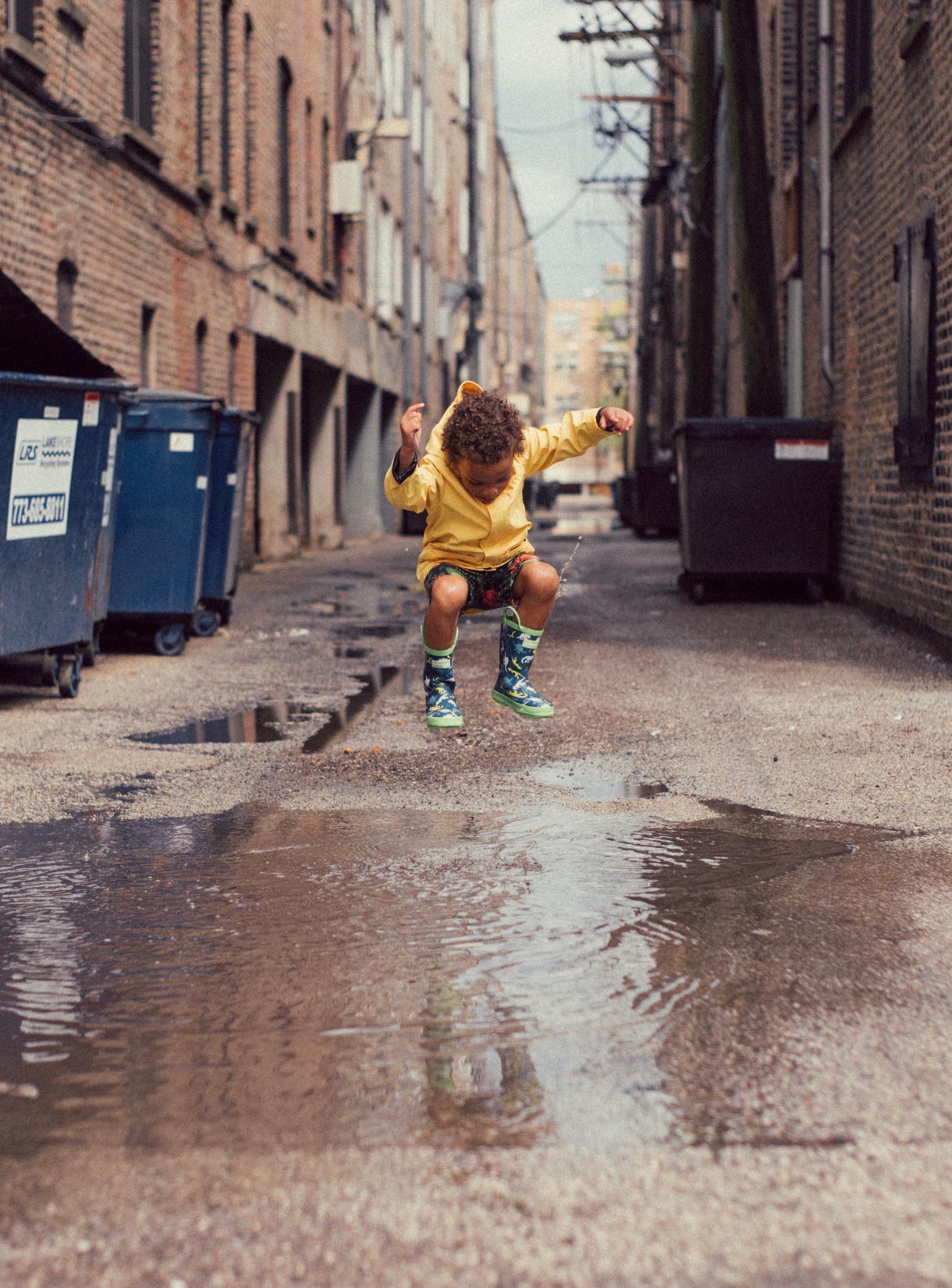 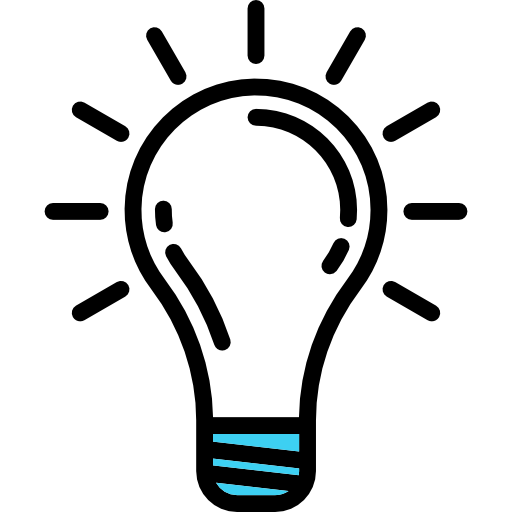 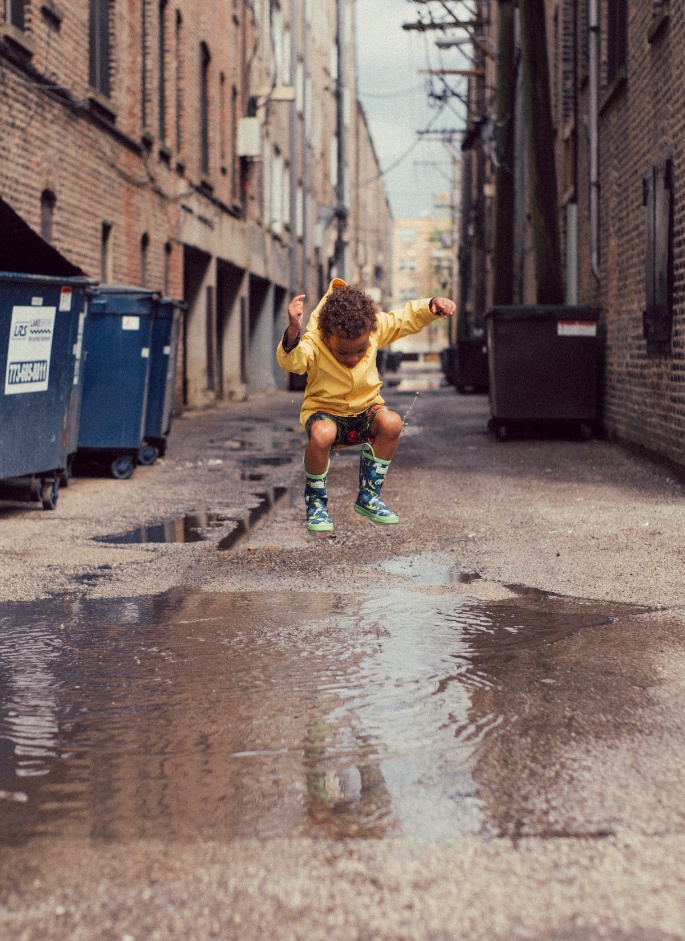 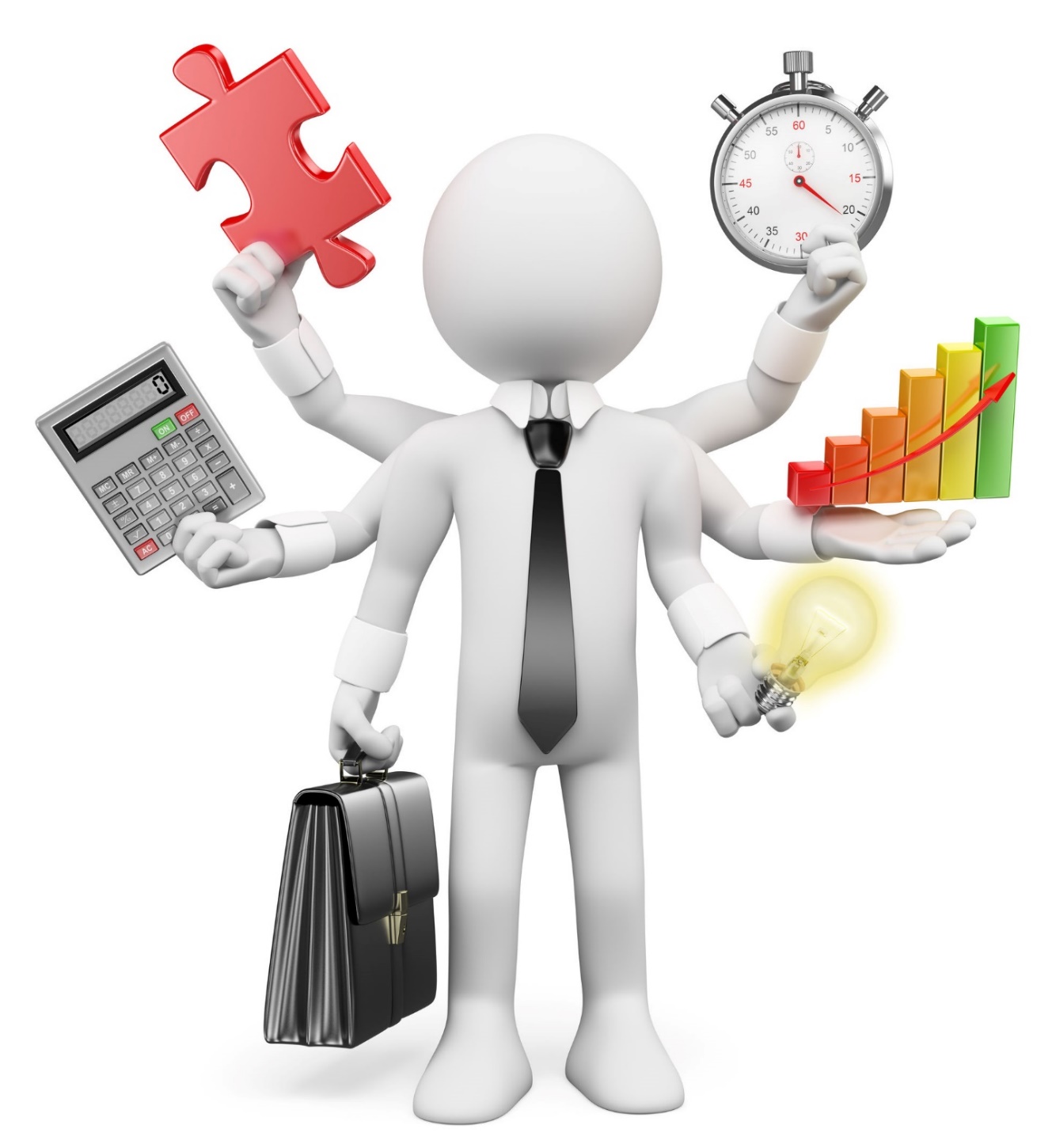 Attēli prezentācijā
JĀ
NĒ
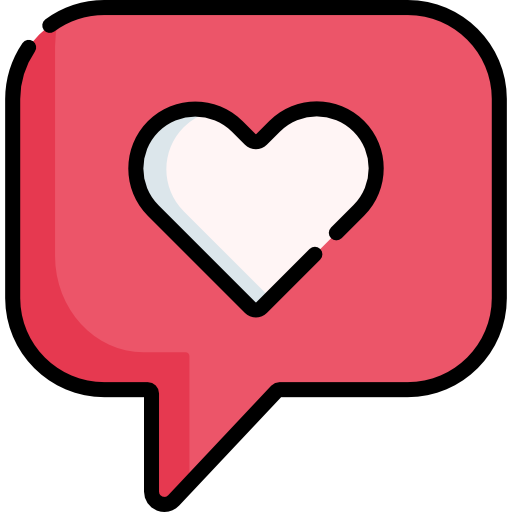 Fotogrāfijas
3D modeļi
Ilustrācijas
Klipkopas
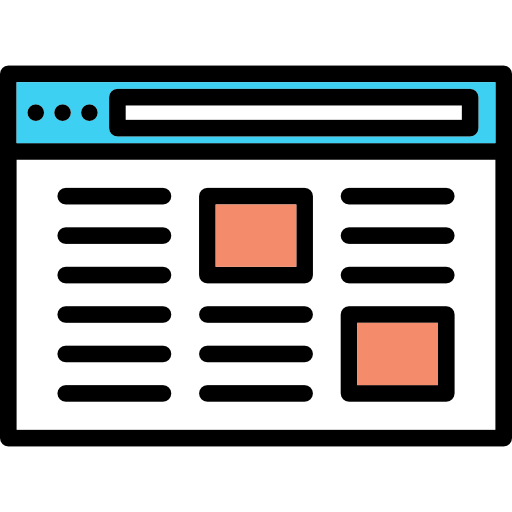 Ikonas
Klišejas
Tabulas
Vienkāršotā varianta 1. slaids
Vienkāršotā varianta 2. slaids
Alternatīvais variants #1
Alternatīvais variants #2
Piemērs ar grūti uztveramu tabulu
Piemērs – tabula ar pārlieki smalku uzskaitījumu
Piemērs – tabula ar salīdzinošiem datiem
Piemērs – diagramma ar salīdzinošiem datiem
Piemērs – diagramma ar grūti uztveramu saturu
7.85
7.79
Piemērs – diagrammas vienkāršota versija
Vidējās atzīmes izmaiņa gadu noslēdzot ir 0,06 balles.
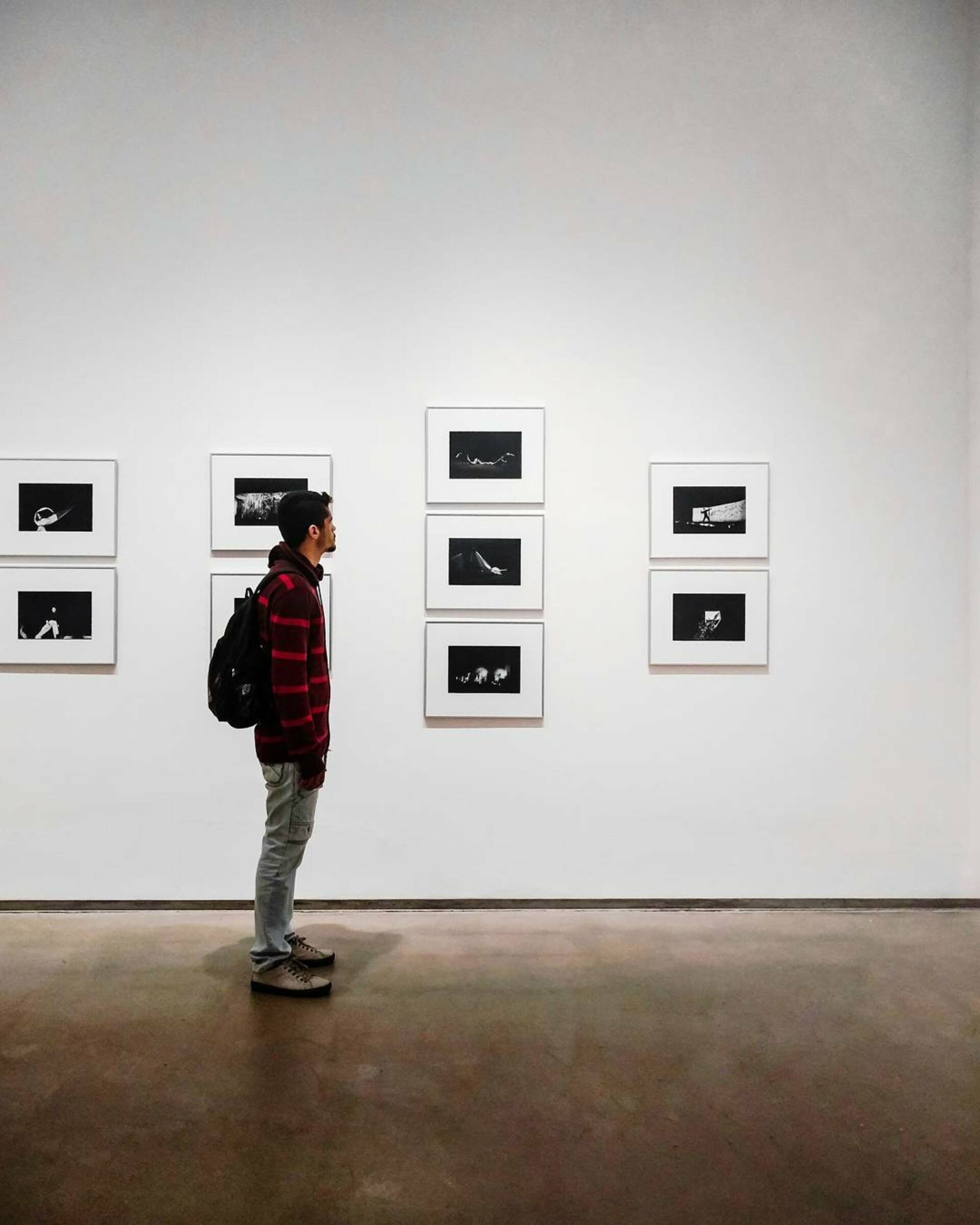 Izvietojums, kompozīcija un hierarhija
Lācis kārumnieks
Garlūpu lācim tik ļoti garšo medus, ka to reizēm sauc par medus lāci, lai gan par medus lāci mēdz saukt arī Saules lāci.
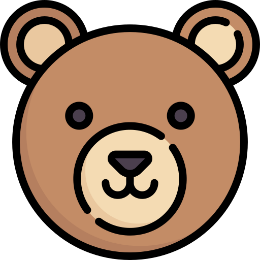 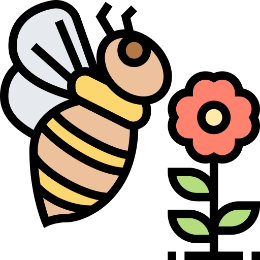 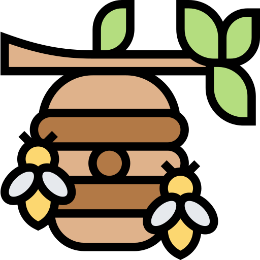 Lācis
Strops
Bite
Animācija, efekti un slaidu pārejas
Animācija, efekti un pārejas
Animācijas lieto, lai slaidā ievērotu objektu hierarhiju vai vienkāršotu shematiskus skaidrojumus
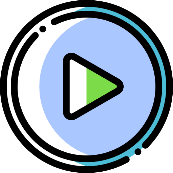 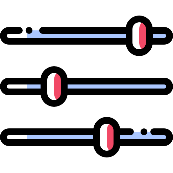 Efekts viegli var kļūt par defektu
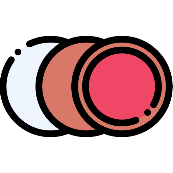 Pārejas nav dekorācijas, bet informatīvas norādes
Otrās daļas kopsavilkums (1/2)
Ar krāsām var komunicēt bez vārdiem.
Ievērots labs kontrasts un izvēlētas dabiskas krāsas.
Kvalitatīvi un atbilstoši attēli (foto, ilustrācijas, ikonas).
Lielas tabulas sadalītas vairākos slaidos.
Diagrammas ir saprotamas un maksimāli vienkāršas.
Otrās daļas kopsavilkums (2/2)
Elementu izvietojums – konsekvents dizains.
Ievērota elementu hierarhija, kontrolēta uzmanība.
Pieticība dekorācijās – bagātība saturā.
Animācijas un slaidu pārejas vizualizē sakarības un ļauj uztvert elementu hierarhiju.
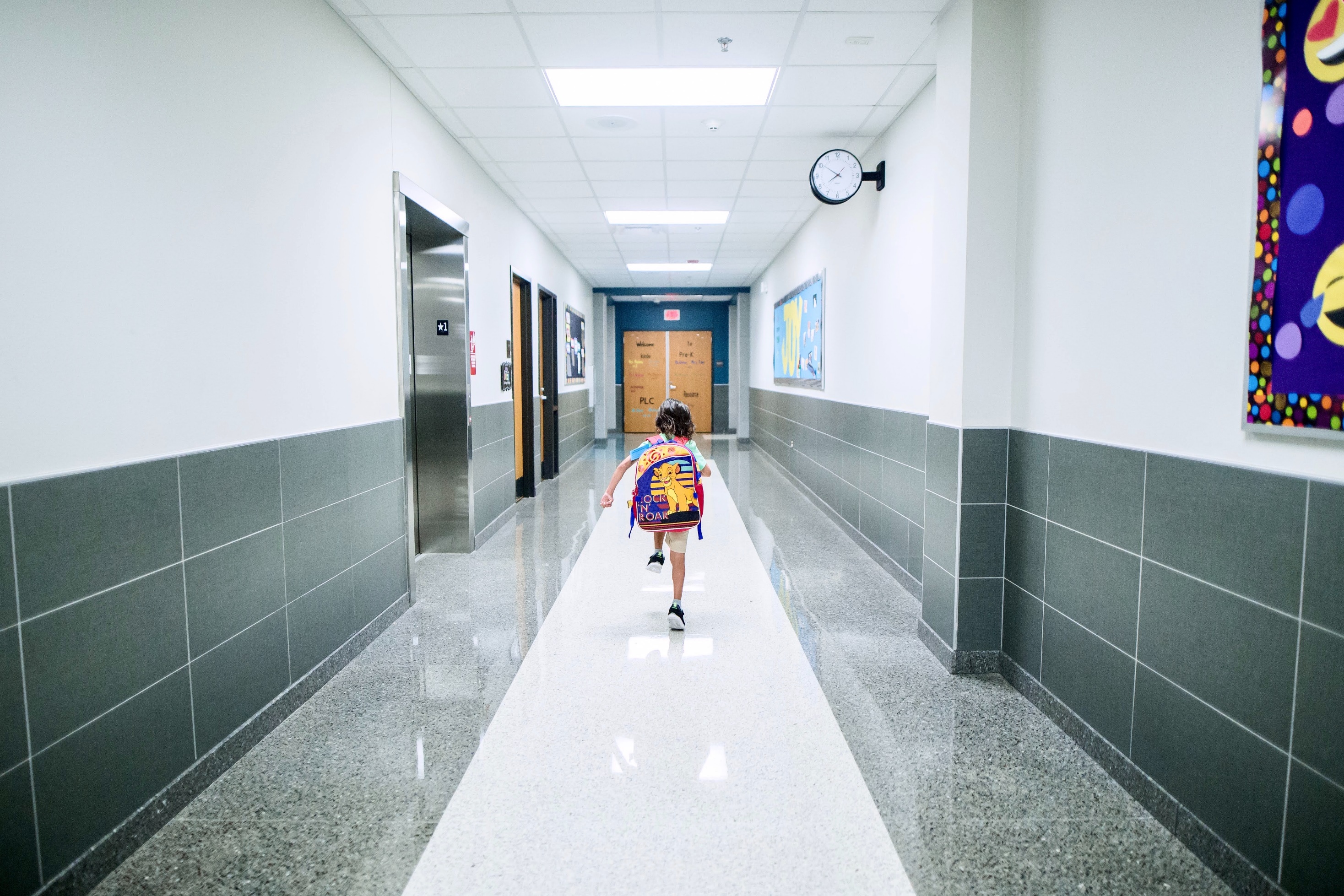 Lai top!